4
Chapter 4 Opener
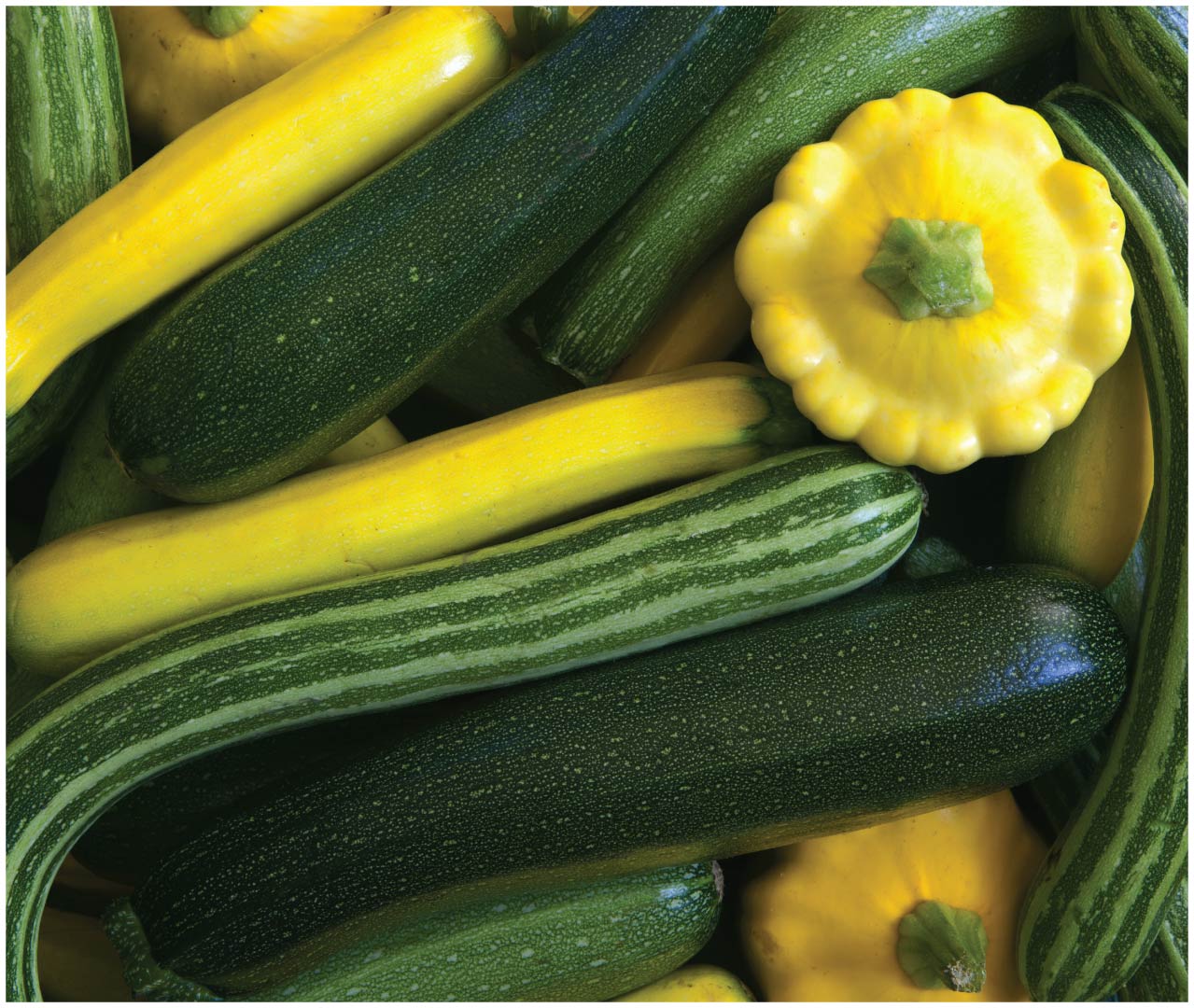 2
© 2015 Pearson Education, Inc.
Gene interaction
Alleles, mutations and gene product
Dominance, codominance, incomplete penetrance 
Lethal alleles
Sex determined traits
3
© 2015 Pearson Education, Inc.
Gene Interaction
The phrase gene interactions refers to the ways genes collaborate or interact to influence a phenotype

There are several important types of interactions:
Between alleles: There may be more than two alleles for a given locus within a population. However, dominance of one allele over another may not be complete

Between genes: Two or more genes may affect a single trait. The expression of a trait may depend on the interaction of more than one gene and/or the interaction of genes with nongenic factors
4
© 2015 Pearson Education, Inc.
The Molecular Basis of Dominance
The terms dominant and recessive have a phenotypic basis

In Mendel experiments each case one form was completely dominant over the other, such that individuals heterozygous for the two alleles showed the dominant phenotype

However, the dominance of one allele over another is determined by the protein product of that allele

The overall phenotype is the consequence of the activities of the protein products of the alleles of the gene
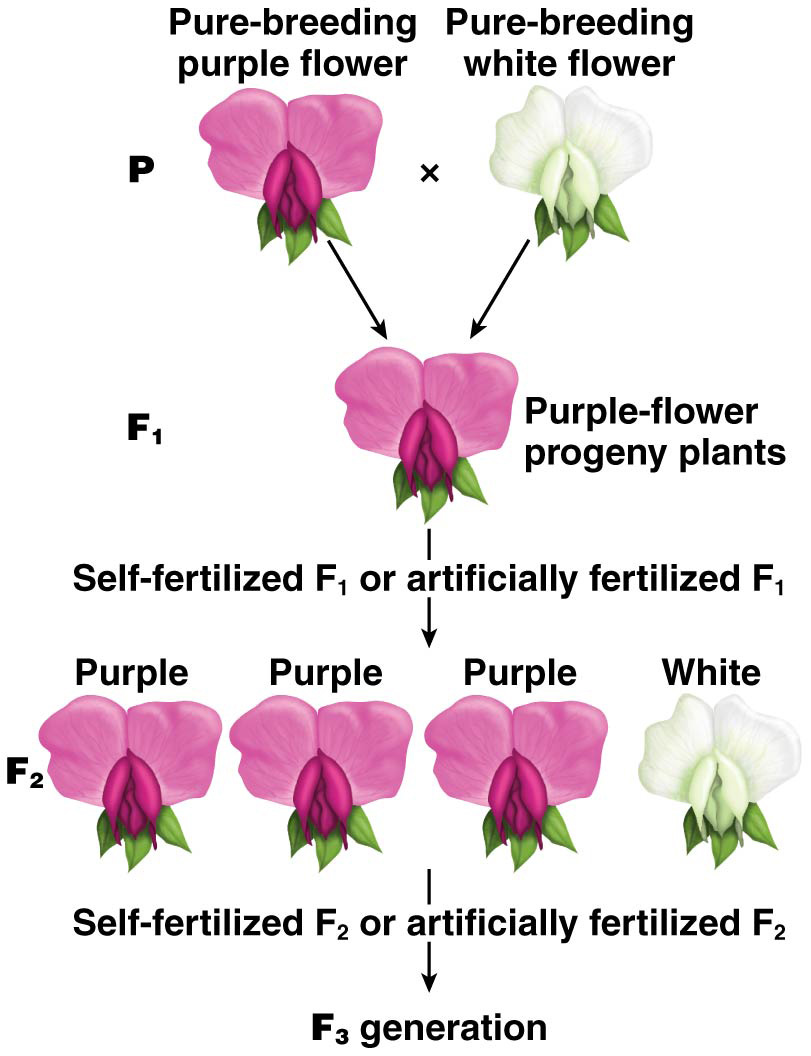 5
© 2015 Pearson Education, Inc.
Incomplete Dominance
Often the dominance of one allele over the other is not complete; in this case, allele designations such as A1, A2 or B1, B2 are used instead of A, a or B, b

Incomplete dominance, or partial dominance, is when heterozygous individuals display intermediate phenotypes between either homozygous type 

Typically the heterozygote is more similar to one of the homozygous types than the other
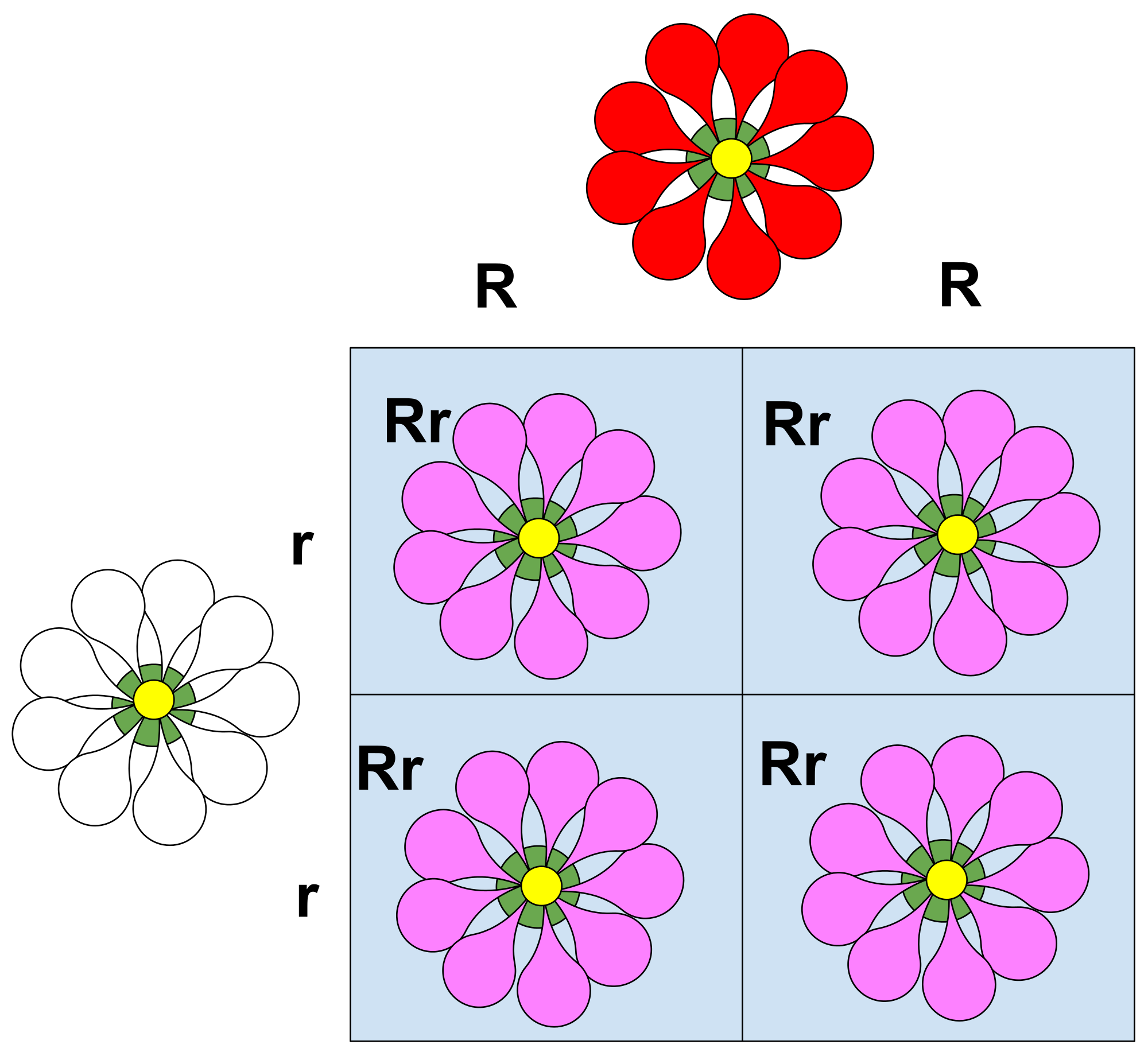 6
© 2015 Pearson Education, Inc.
Codominance
Codominance leads to heterozygotes with a different phenotype than that of either homozygote

More than one pattern of dominance may exist between different alleles of a gene, for example, ABO blood type
7
© 2015 Pearson Education, Inc.
Dominance Relationships of ABO Alleles
The ABO blood type has four different types, resulting from different combinations of three alleles

The alleles are IA, IB, and i; the IA and IB alleles are completely dominant over the i allele but codominant with each other

Blood type A involves the presence of one antigen on the blood cell surfaces; type B the presence of a different antigen

Type AB people have both antigens and type O people have neither
8
© 2015 Pearson Education, Inc.
Blood Types and Genotypes
Type A: IAIA or IAi (Complete dominant)

Type B: IBIB or IBi (Complete dominant)

Type AB: IBIA (Codominant)

Type O: ii
9
© 2015 Pearson Education, Inc.
Incomplete Dominance:  Mendel observed that there was no blending of alleles in inheritance (e.g., lavender flowers resulting from a cross between purple and white flowers).  However, some traits do blend together.  Another way of saying this is that heterozygous organisms express phenotypes with characteristics of both the dominant and the recessive allele.  Some flowers exhibit incomplete dominance.
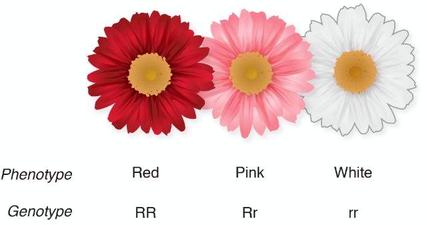 Co-dominance: occurs when the contributions of both alleles are visible in the phenotype. In some cases, neither allele is dominant over the other, but they also do not blend together.  In offspring expressing co-dominant traits, both traits are expressed equally.  Another way of saying this is to say that in co-dominance, there are three phenotypes:  two separate phenotypes and a third in which the other two phenotypes appear together.
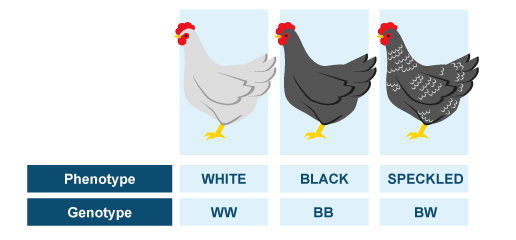 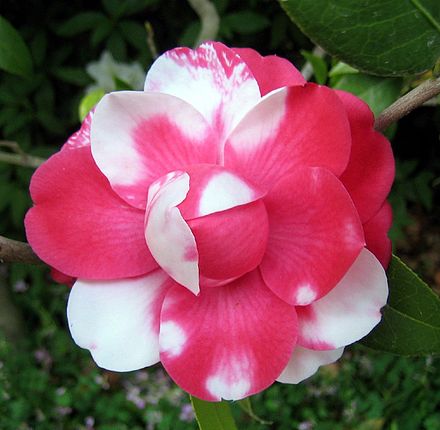 The Effects Of Mutations
11
© 2015 Pearson Education, Inc.
Example 1: Mutant Allele Recessive to Wild Type
A wild-type allele (R) produces an active enzyme (50 units), and a mutant allele (r) produces little or no active enzyme (0 units)

40 or more units of enzyme activity will produce a wild-type phenotype, thus RR (100 units) or 
   Rr (50 units) individuals are wild type

r/r individuals (0 units) have the mutant phenotype; thus the mutant allele is recessive
12
© 2015 Pearson Education, Inc.
Example 2: Mutant Allele Dominant to Wild Type
An allele (T1) produces an active enzyme (10 units), and a mutant allele (T2) produces less active enzyme (5 units)

18 or more units of enzyme activity will produce a wild-type phenotype, thus only T1T1 (20 units)  individuals will be wild type

T1T2 (15 units) and T2T2 (10 units) individuals have a mutant phenotype because neither produces enough enzyme
13
© 2015 Pearson Education, Inc.
Effects of Mutation
Mutant alleles can be:
Loss-of-function, in which there is a significant decrease or complete loss of functional gene product

Gain-of-function, in which the gene product acquires a new function or expresses increased wild-type activity
14
© 2015 Pearson Education, Inc.
Loss-of-Function Mutations
Loss-of-function mutations: 
1) Can produce no functional gene product ( also called null mutations, or amorphic mutations), are often lethal when homozygous

2) Can produce a partial loss of function (leaky mutations or hypomorphic mutations), the change in the phenotype depends on the level of activity of the leaky mutation
15
© 2015 Pearson Education, Inc.
The functional consequences of mutation.
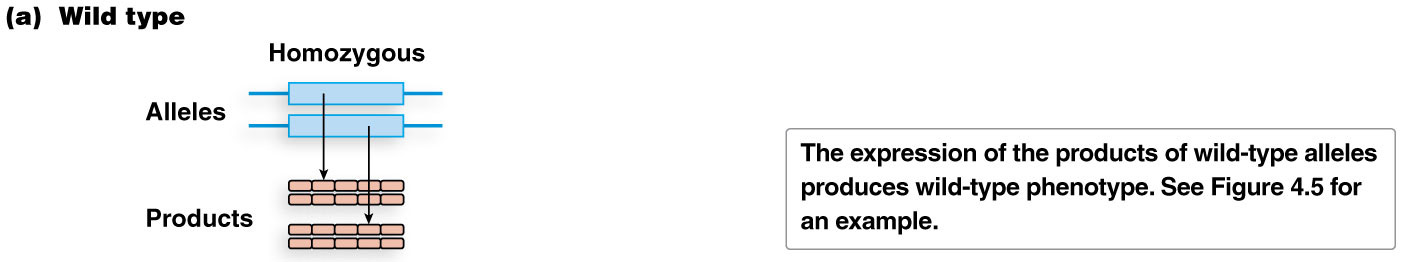 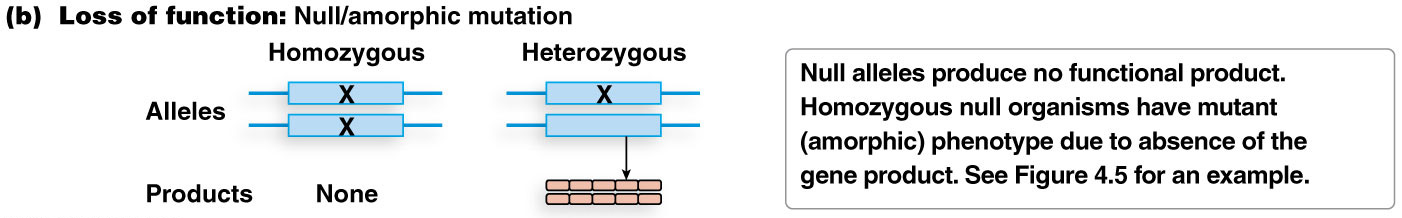 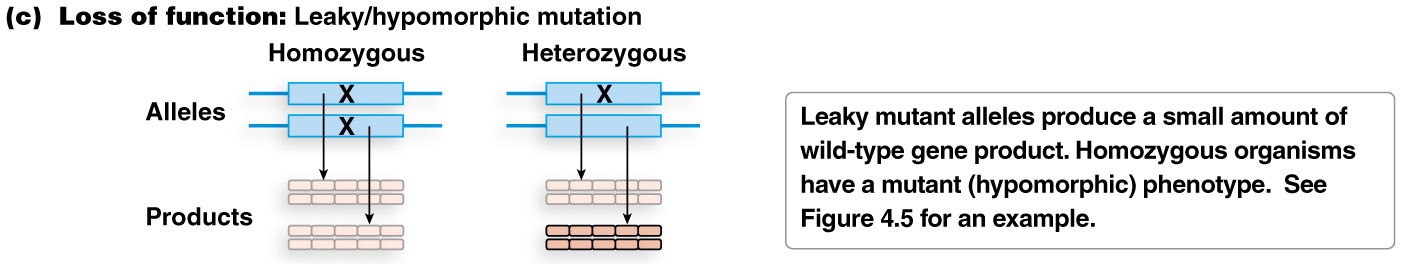 Dominant Negative Mutations
Multimeric proteins, composed of two or more polypeptides that join together to form a functional protein, are particularly subject to dominant negative mutations. These mutations are dominant due to loss of function of the multimeric protein, which results from an amino acid change in one subunit. They effect on the protein as a whole
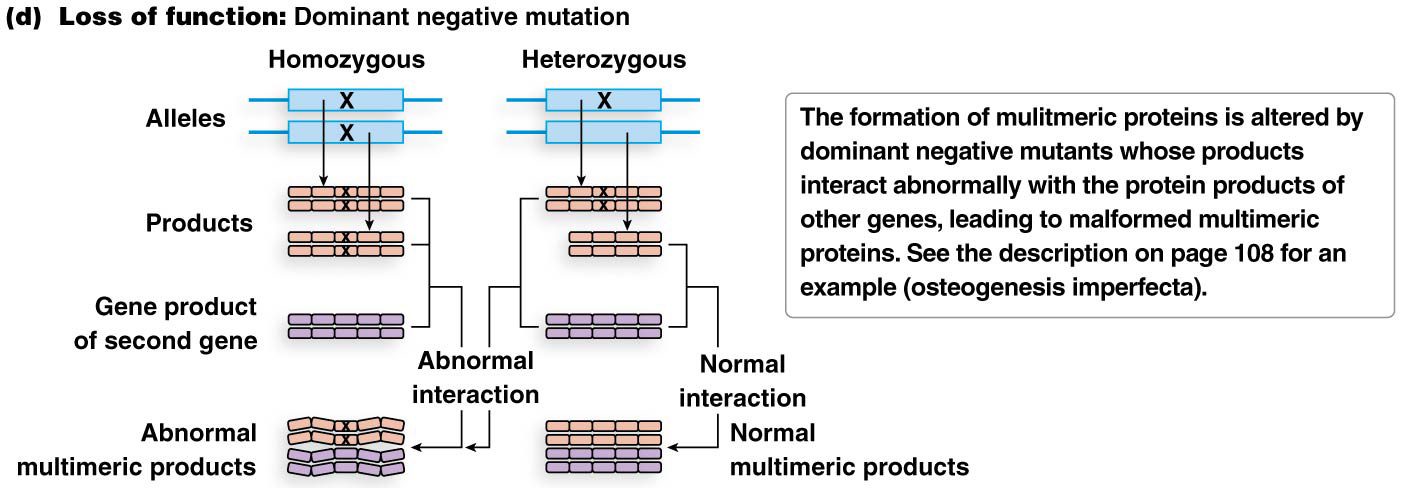 17
Gain-of-Function Mutations
Gain-of-function mutations are:
Hypermorphic mutations produce more gene activity than normal




Neomorphic mutations acquire novel gene activities not found in the wild type
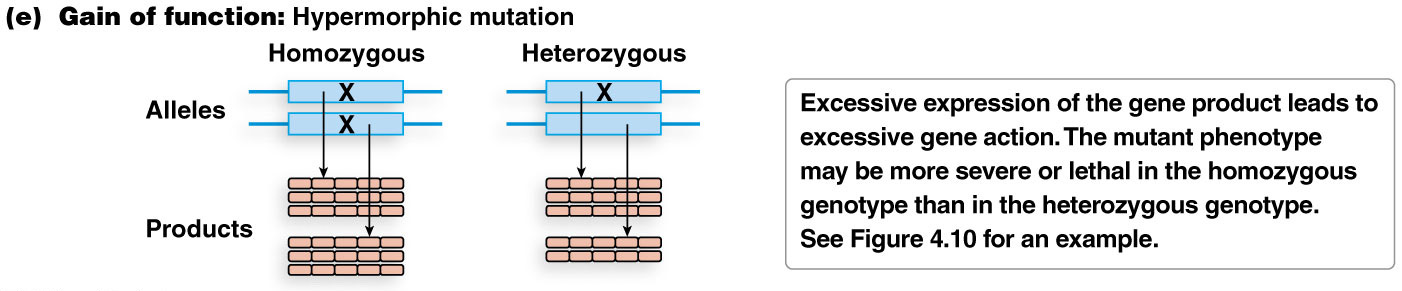 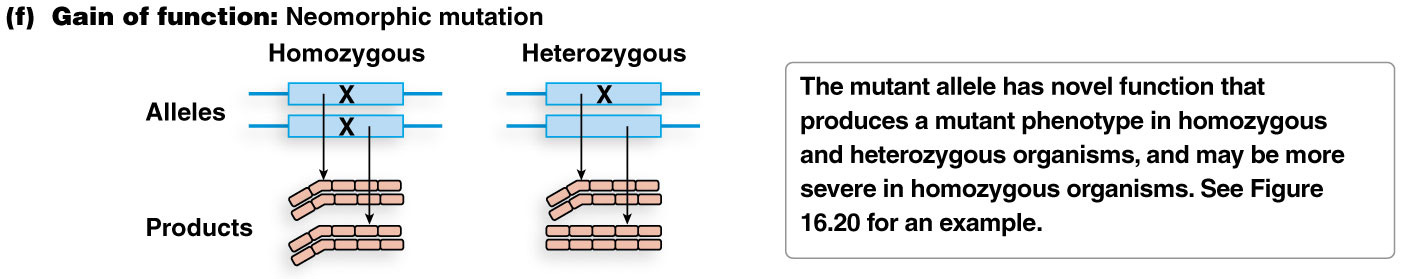 18
The Importance of Alleles
19
© 2015 Pearson Education, Inc.
Allelic Series
In populations the number of alleles is theoretically unlimited and some genes have many. A locus with more than two alleles is said to have multiple alleles

One of the best example is the color coat in mammals
20
© 2015 Pearson Education, Inc.
The C-Gene System for Mammalian Coat Color
Many genes are required to produce and distribute pigment to the hair follicles or skin cells, where they give rise to skin or coat color

The C gene is responsible for coat color in mammals like cats, rabbits, and mice

It produces an enzyme active in the production of melanin

The gene has dozens of alleles, but four that form an allelic series are discussed
21
© 2015 Pearson Education, Inc.
The Allelic Series of the C Gene (in rabbits)
C, cch, ch, c
The wild-type allele, C, produces a functional enzyme and full coat color

cch produces a “dilute” phenotype called chinchilla

ch produces a phenotype called Himalayan with little pigment on the body but full color on the extremities

c is a fully recessive null allele and produces an albino phenotype
22
Figure 4.5 Allelic series for coat-color determination in mammals.
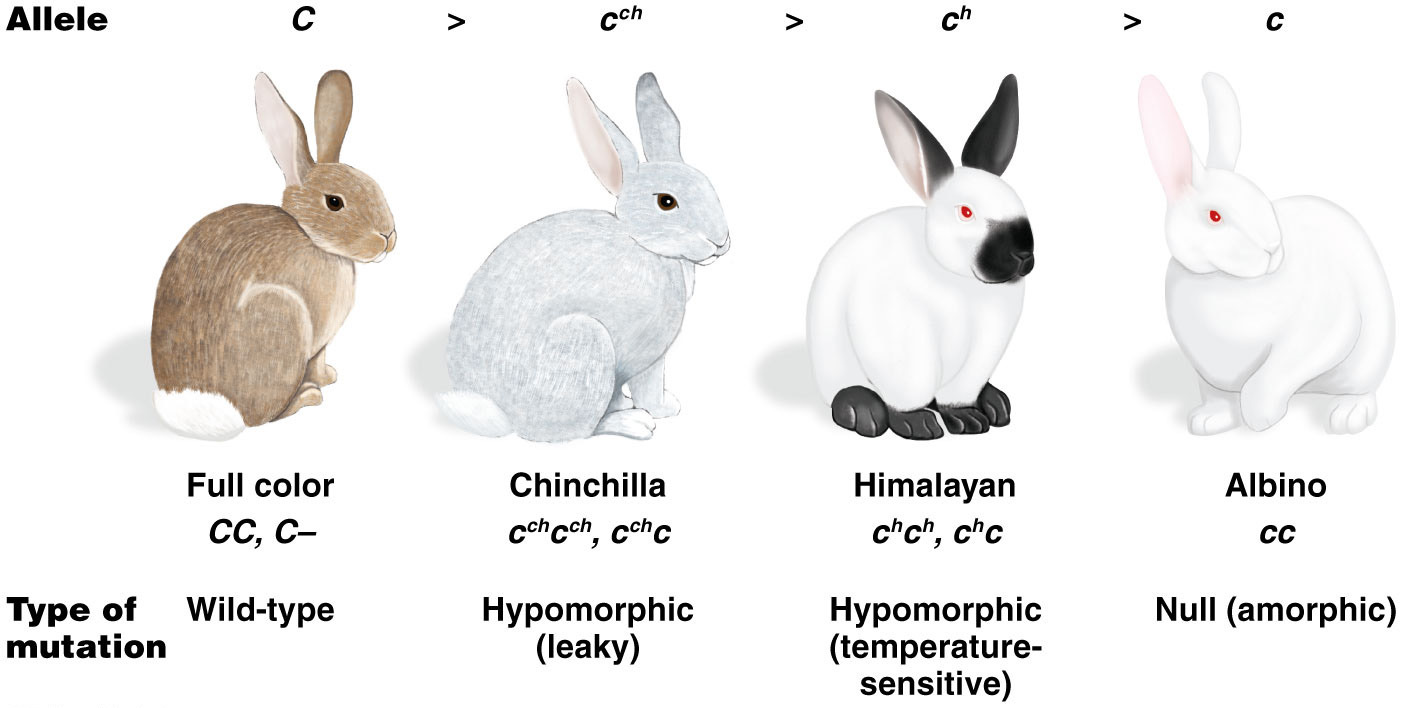 23
© 2015 Pearson Education, Inc.
Dominance Relationships in the Allelic Series
Crosses among different genotypes has revealed the dominance relationship of the alleles

The C allele is dominant over all the others

The cch allele is partially dominant (incomplete dominance) over ch

All the alleles are dominant over the c allele
24
© 2015 Pearson Education, Inc.
Figure 4.6 The genetics of C-gene dominance.
C_Dominant
C_Dominant
C_Dominant
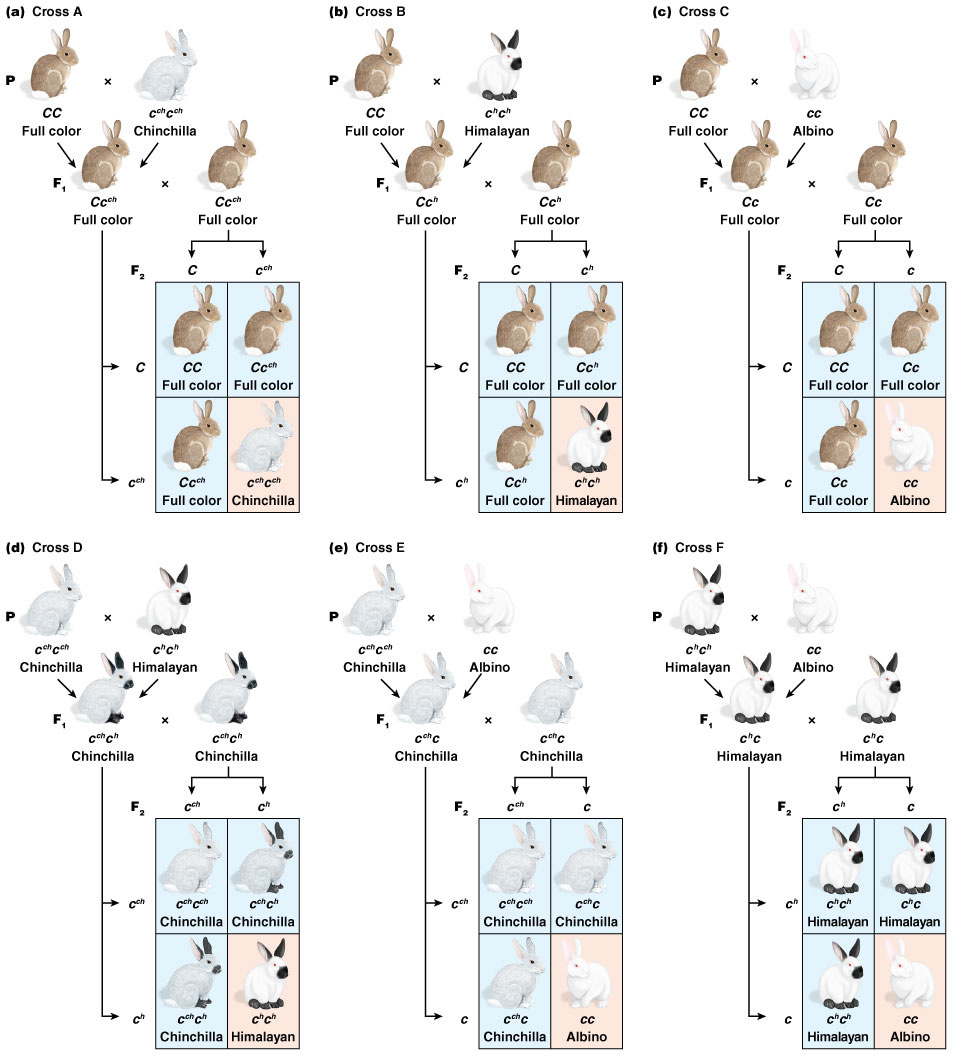 25
© 2015 Pearson Education, Inc.
Figure 4.6 The genetics of C-gene dominance.
CchCh
Co-dominance
Chc
dominance
Cchc
dominance
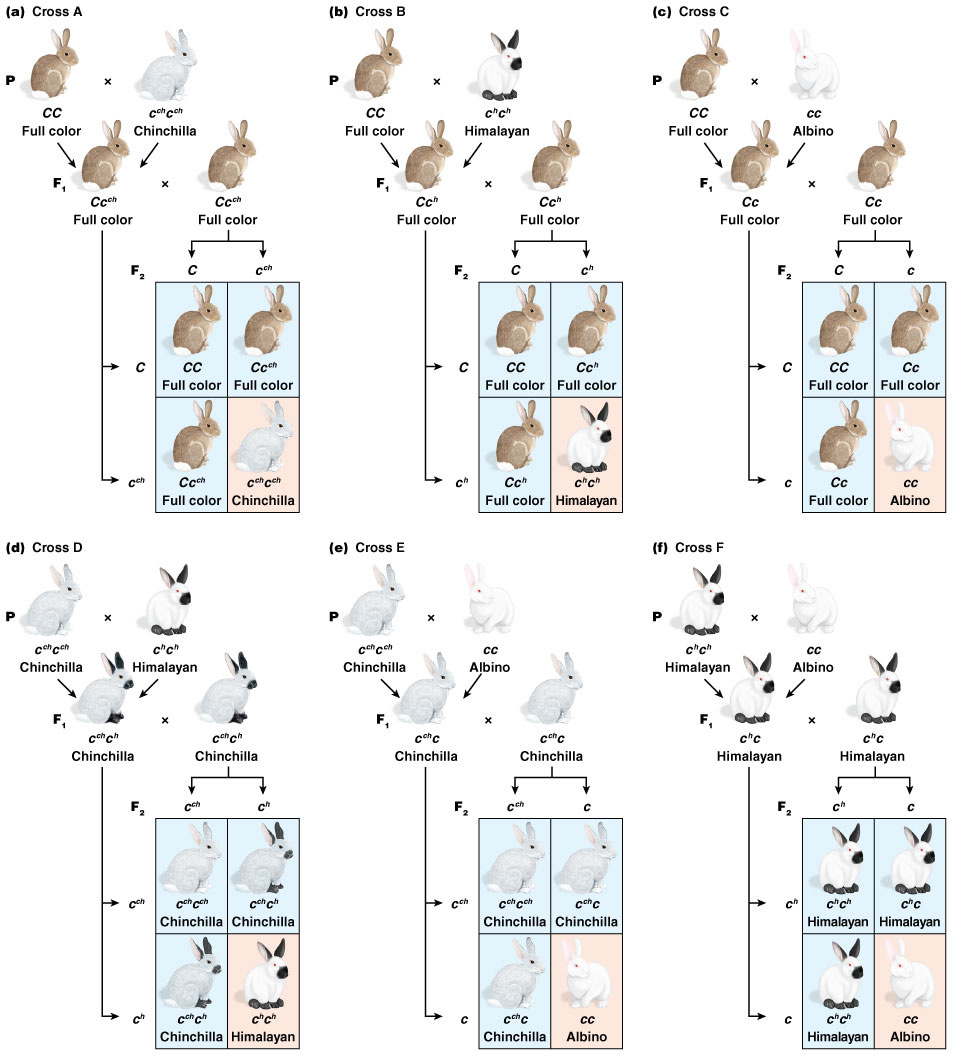 26
© 2015 Pearson Education, Inc.
Lethal Alleles
Some single-gene mutations are so detrimental that they cause death in the organism

These are caused by lethal mutations, which are inherited as recessive alleles (only the homozygotes die)

Lethal alleles can be detected as distortions in segregation ratios caused by one or more missing classes of progeny
27
© 2015 Pearson Education, Inc.
Lethal Alleles: The Agouti Locus
In mice, wild-type coat color is agouti A, produced by a combination of yellow and black pigments along each hair

The mutant allele of agouti, AY, is dominant and causes yellow pigment to be deposited along the entire hair, resulting in a yellow coat
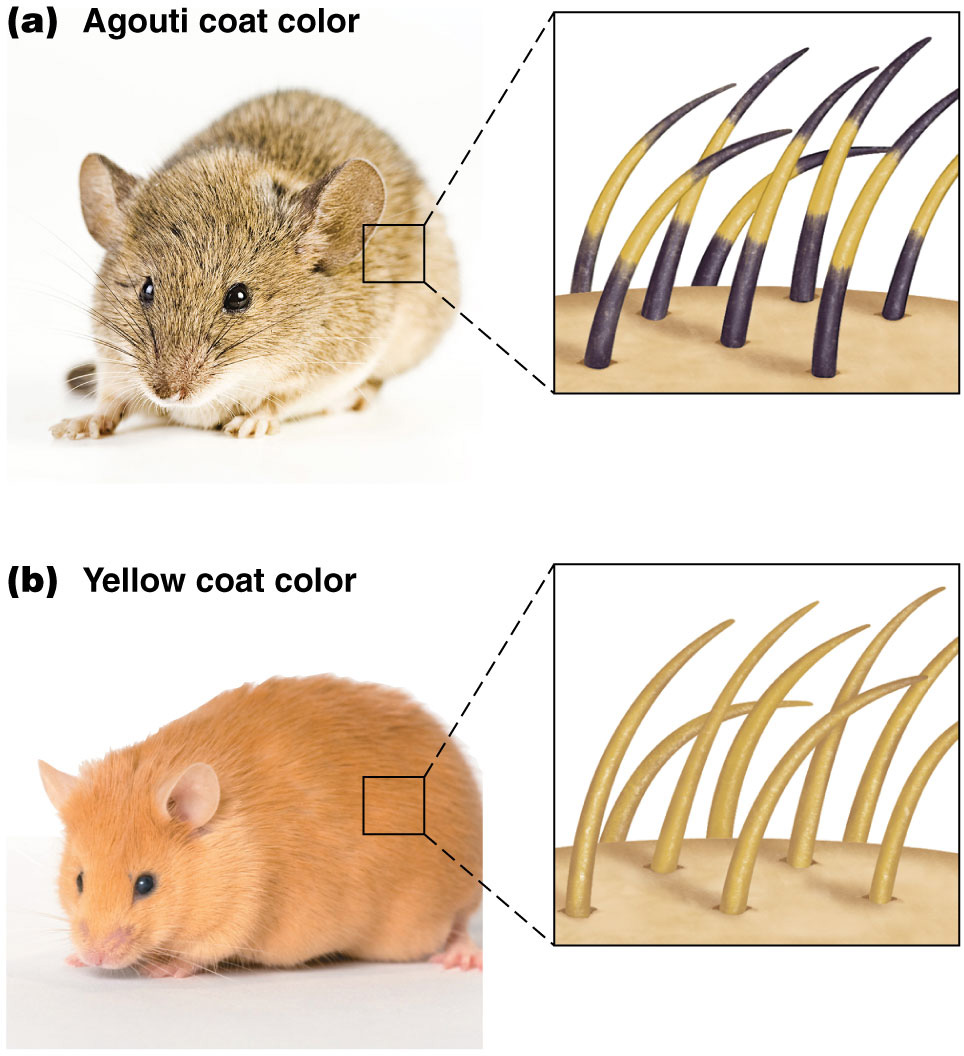 The AY allele is a recessive embryonic lethal, so all yellow mice are heterozygous…..Can you tell me why?
Figure 4.9 Dominance and lethality of AY.
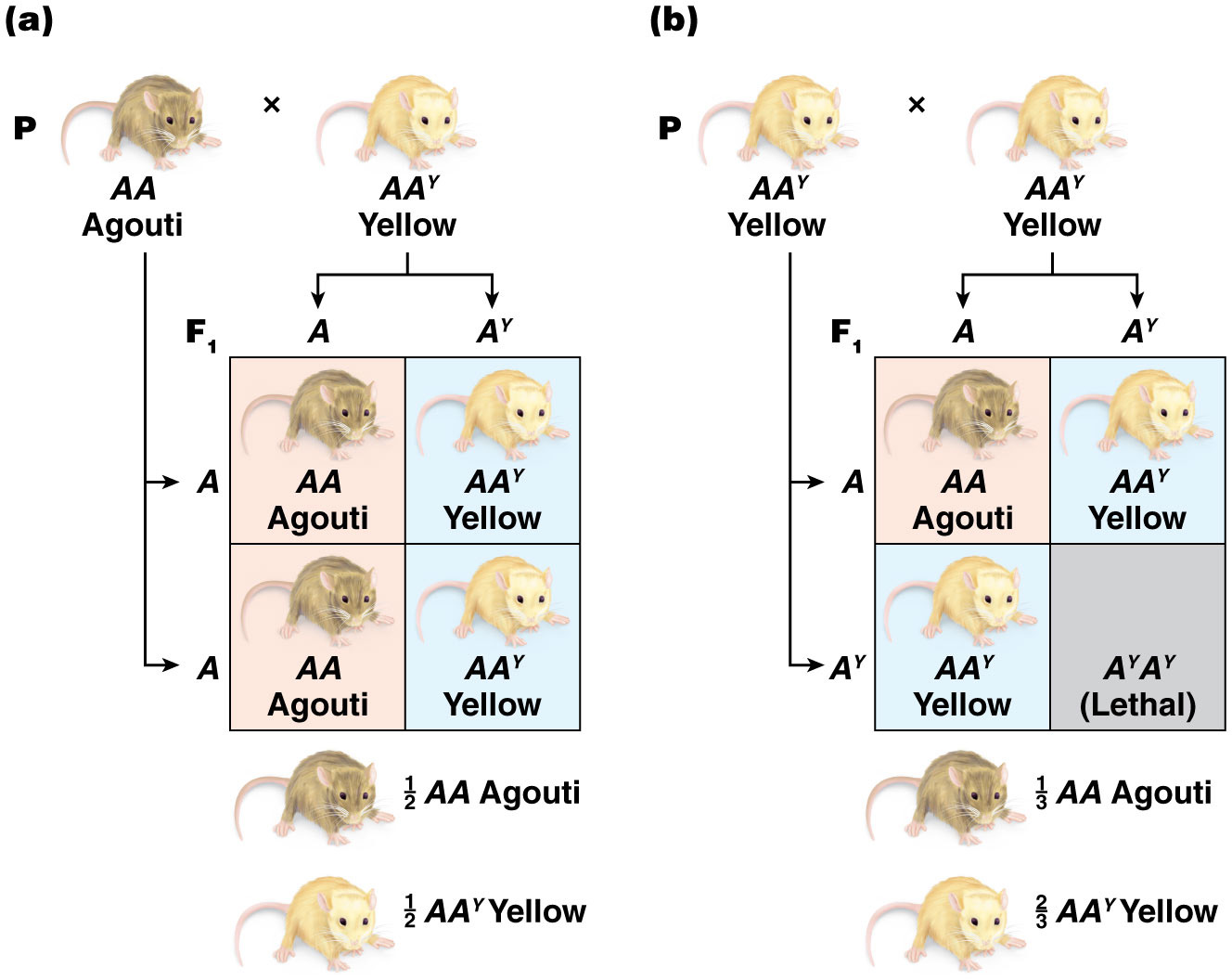 29
Molecular Basis of the AY Lethality
The AY mutation is caused by a deletion that affects two genes, Agouti and Raly

Raly produces a protein essential for mouse development; the deletion connects the Raly promoter to the Agouti gene

homozygotes die due to lack of the Raly protein
30
© 2015 Pearson Education, Inc.
Figure 4.10 Mutation of Raly and Agouti producing yellow coat.
DELETION
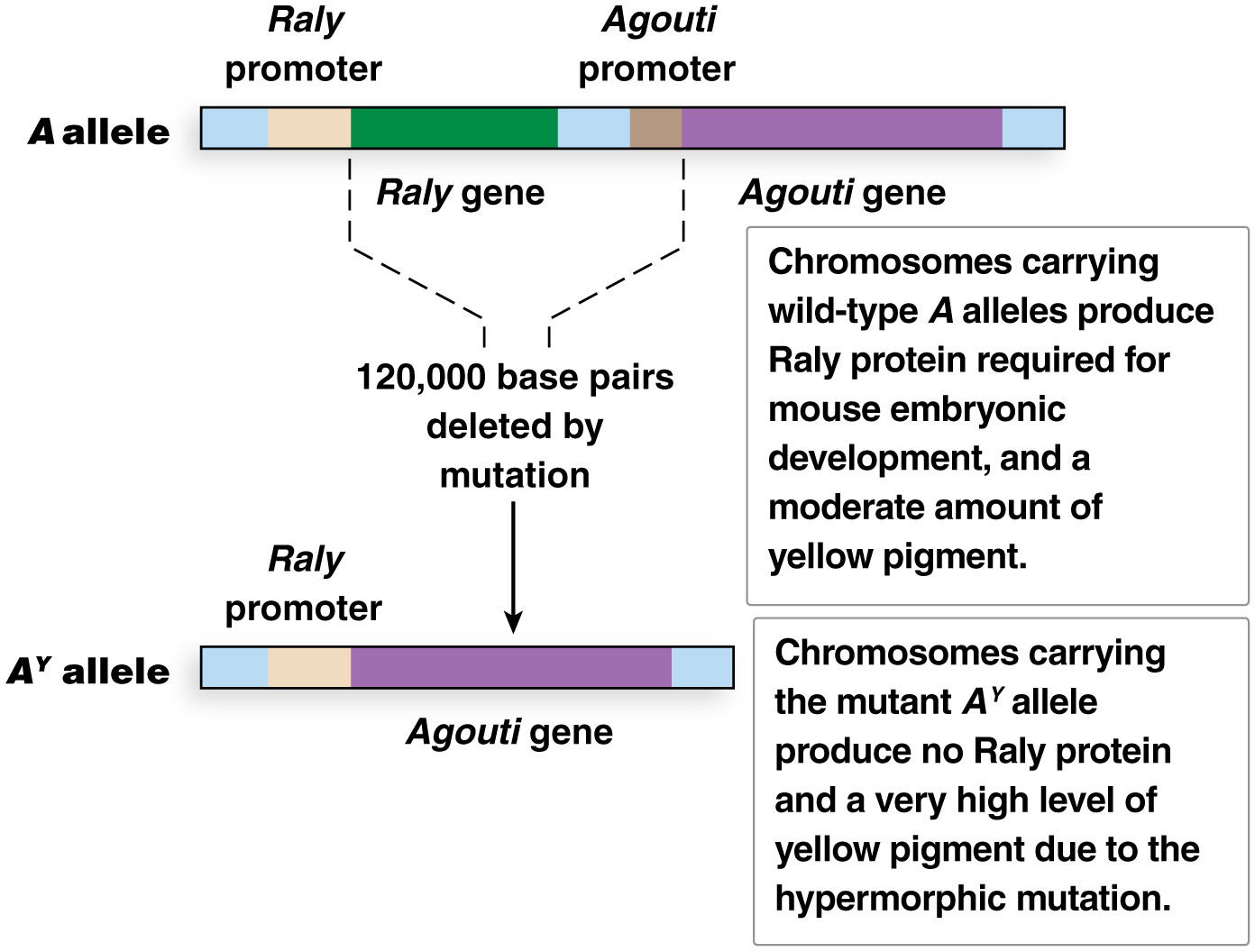 31
© 2015 Pearson Education, Inc.
Delayed Age of Onset
Dominant lethal alleles can sidestep natural selection if they have a delayed age of onset

The abnormalities they produce are not expressed until after the affected individual has reproduced

A prominent example is Huntington disease (HD), a fatal neurodegenerative disorder that does not usually show symptoms until the late thirties or early forties. They do not effect distortions in segregation ratios
32
© 2015 Pearson Education, Inc.
Sex Limited Traits
33
© 2015 Pearson Education, Inc.
Sex-Limited Traits
The sex of an organism can influence gene expression

Sex-limited gene expression is a pattern of expression limited to one sex or the other

The traits involved are called sex-limited traits; both sexes carry the genes for such traits, but they are expressed in just one sex
Sex-Limited Traits: Examples
Mammalian breasts and ability to produce milk are female-specific traits

Horn development is limited to males in some sheep, cows, and other hoofed animals

Behavioral traits, especially related to mating behaviour, are strongly influenced by sex
Sex hormones differentially influence expression of genes related to these and other sex-limited traits
Sex-Influenced Traits
Sex-influenced traits are those in which the phenotype corresponding to a particular genotype differs depending on the sex of the organism

A chin beard in certain goat breeds is an example:
In both sexes, B1B1 individuals are beardless and B2B2 individuals are bearded
Androgenic hormones influence phenotype of B1B2 individuals 
B1B2 males are bearded, whereas B1B2 females are beardless
36
© 2015 Pearson Education, Inc.
Figure 4.11 Sex-influenced inheritance of beard appearance in goats.
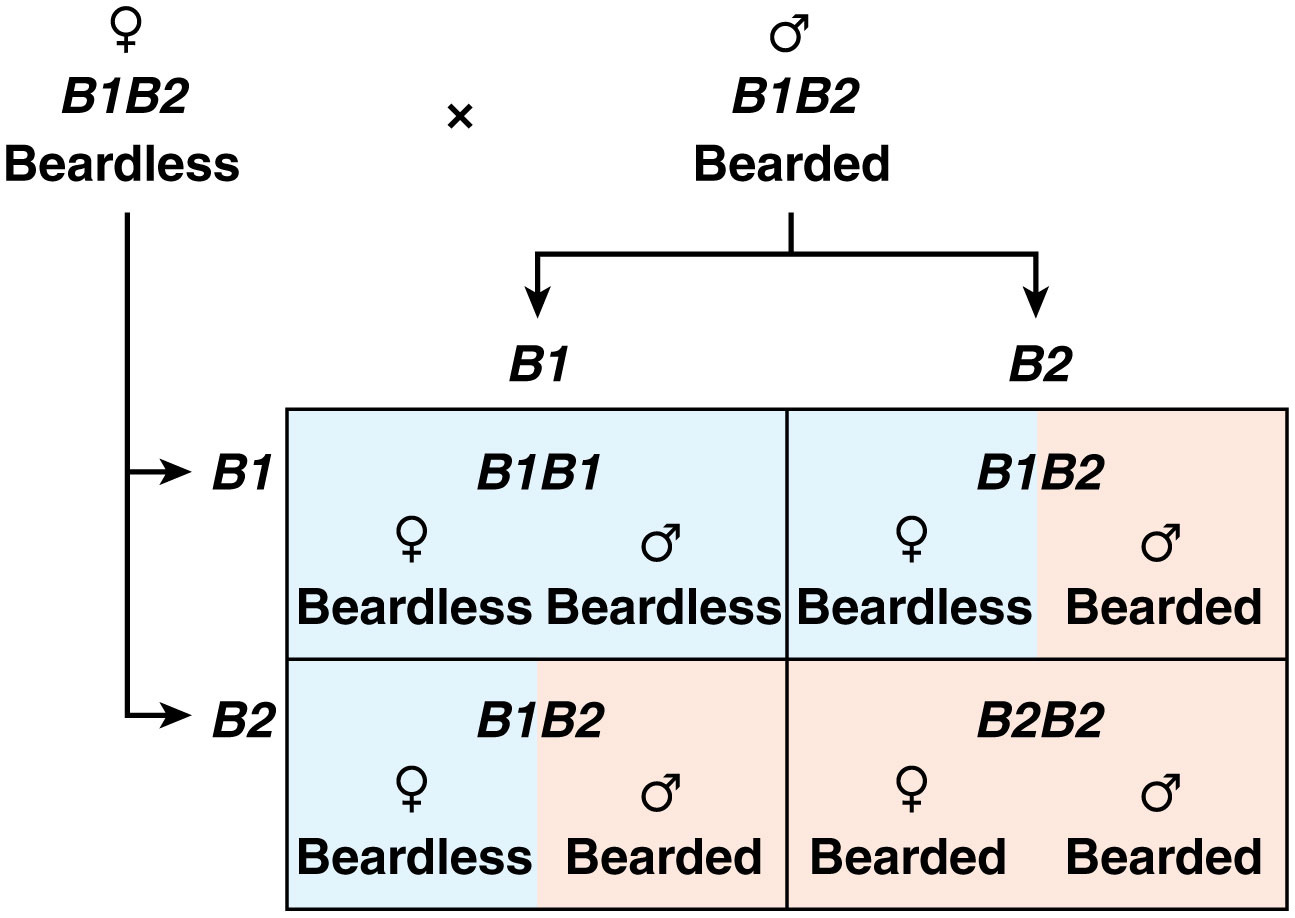 37
© 2015 Pearson Education, Inc.
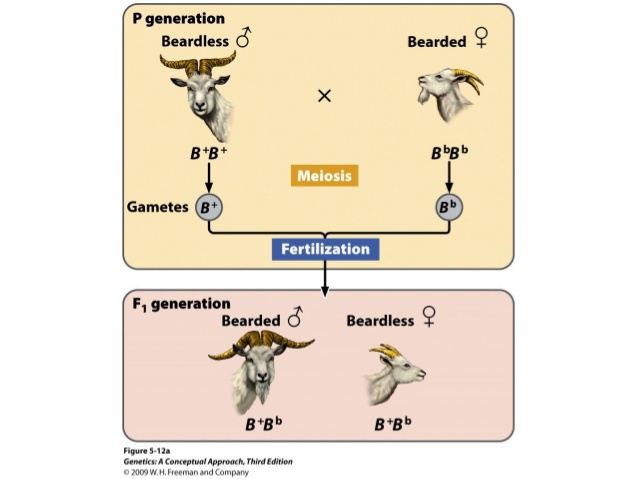 B+B+ = B2B2
BbBb = B1B1
Variable Phenotype but Identical Genotype!MORE COMPLEX GENETIC CONTROL
39
© 2015 Pearson Education, Inc.
Same genotype control different phenotype:
 incomplete penetrance
variable expressivity
gene environment interaction
pleiotropy
40
© 2015 Pearson Education, Inc.
4.2 Some Genes Produce Variable Phenotypes
Interpretation of genotypic and phenotypic ratios is based on the assumption that there is a strict correlation between phenotype and genotype

In some cases, however, different phenotypes can result from the same genotype

Incomplete penetrance and variable expressivity can complicate interpretation of genotypic and phenotypic ratios
41
© 2015 Pearson Education, Inc.
Incomplete Penetrance
An organism is penetrant for a trait when the phenotype is consistent with the genotype
An organism that does not produce the phenotype generally associated with the genotype is nonpenetrant

Traits in which nonpenetrant individuals occasionally or routinely occur are said to display incomplete penetrance
42
© 2015 Pearson Education, Inc.
Incomplete Penetrance: Polydactyly
Polydactyly is an autosomal dominant condition in which affected individuals have more than five fingers and toes




The most common alternative number of digits is six

The dominant allele is nonpenetrant (do not express the phentype) in about 25–30% of individuals carrying it
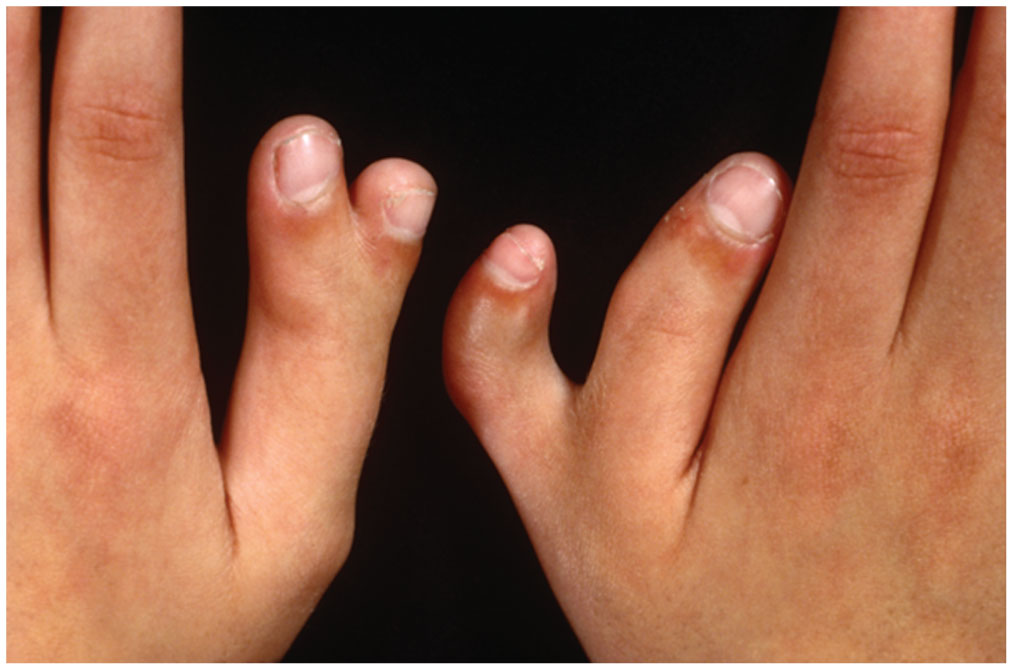 Figure 4.14 Incomplete penetrance for polydactyly. Three nonpenetrant individuals (II-6, II-10, and III-10) are seen in this family.
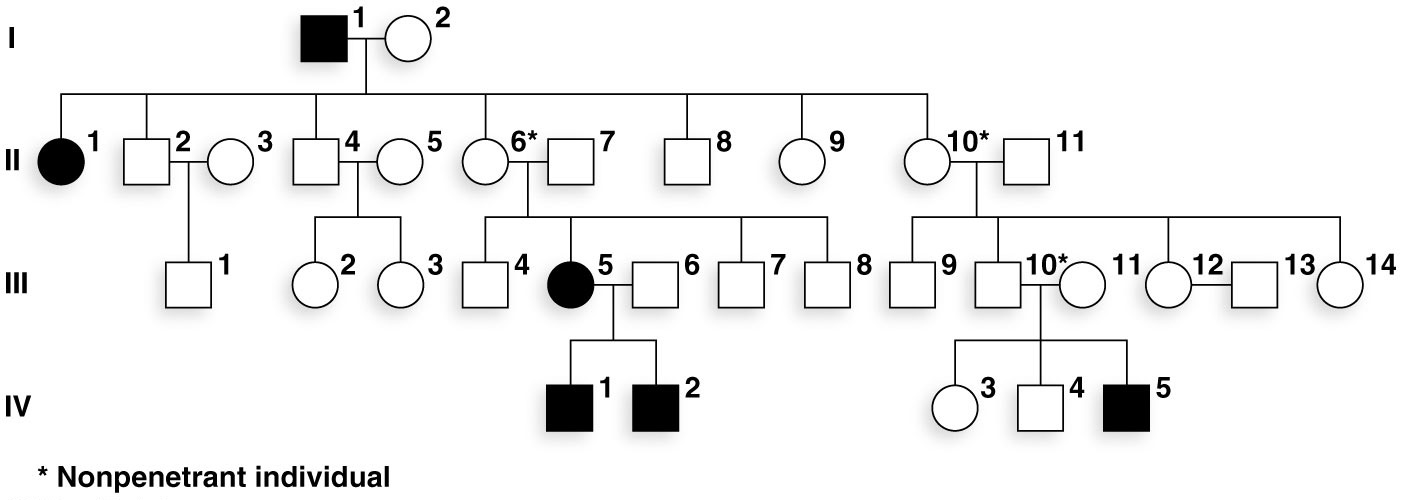 44
© 2015 Pearson Education, Inc.
Variable Expressivity
In variable expressivity individuals who carry the alleles for a trait show a phenotype but to a varying degree of severity or form of expression

Waardenburg syndrome has four principal features

Each family member with Waardenburg syndrome has the same genotype but may show a different combination of symptoms
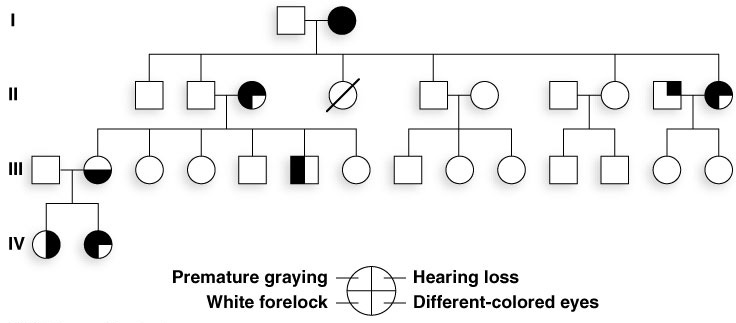 45
© 2015 Pearson Education, Inc.
Gene–Environment Interactions
Genes alone are not responsible for all the variation seen among organisms

Gene–environment interactions are the result of the influence of the environment on the expression of genes and on the phenotype of the organism
46
© 2015 Pearson Education, Inc.
Environmental Modification to Prevent Hereditary Disease
The human autosomal recessive condition PKU (phenylketonuria) is caused by the absence of an enzyme involved in phenylalanine breakdown

Infants with PKU are normal at birth, but over time, the inability to break down phenylalanine is toxic to developing neurons

PKU is one of the hereditary disorders infants are routinely screened for
47
© 2015 Pearson Education, Inc.
Preventing Symptoms of PKU
The key to preventing PKU is restricting phenylalanine in the diet of infants found to have PKU

Thousands of people with PKU are living normal lives due to the simple dietary modification that prevents the expression of the PKU phenotype
48
© 2015 Pearson Education, Inc.
Pleiotropic Genes
Pleiotropy through action of a mutant protein product is often seen in studies of development

For example, in Drosophila the hormone called juvenile hormone influences numerous attributes of development and reproduction such as body size, development time, sexual maturity, and others
Pleiotropy: single gene controlling multiple (two or more) traits.  Is the alteration of multiple distinct traits by a mutation in a single gene
49
© 2015 Pearson Education, Inc.
Pleiotropy in Sickle Cell Disease
Sickle cell disease is an autosomal recessive condition caused by a mutation in the -globin gene

Many red blood cells of people with sickle cell disease take on a sickle shape and cause numerous physical problems and complications
50
© 2015 Pearson Education, Inc.
Figure 4.16 Pleiotropy in sickle cell disease.
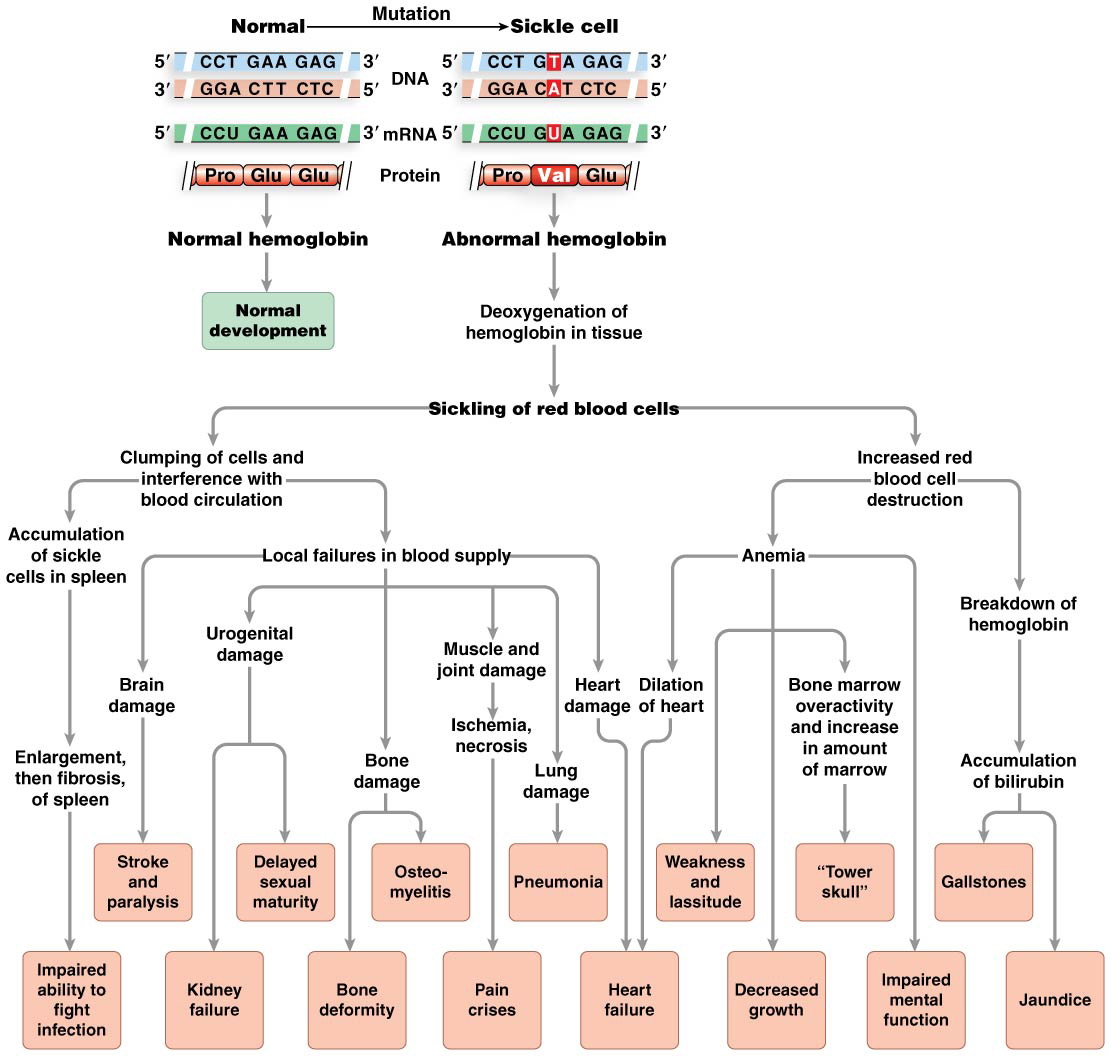 51
© 2015 Pearson Education, Inc.
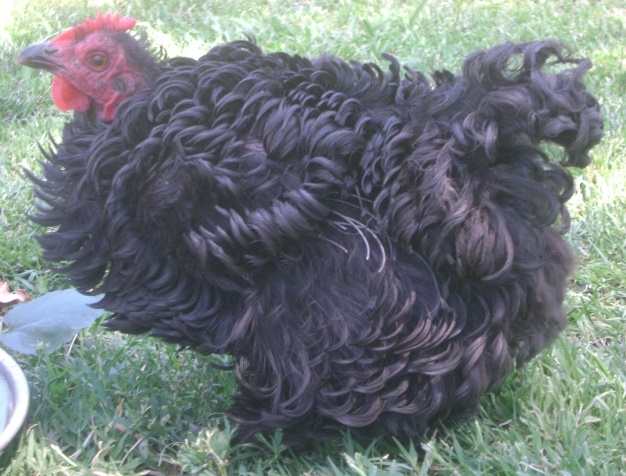 Chickens and the Frizzle Trait
In 1936, researchers Walter Landauer and Elizabeth Upham observed that chickens that expressed the dominant frizzle gene produced feathers that curled outward rather than lying flat against their bodies (Figure 2). However, this was not the only phenotypic effect of this gene — along with producing defective feathers, the frizzle gene caused the fowl to have abnormal body temperatures, higher metabolic and blood flow rates, and greater digestive capacity. Furthermore, chickens who had this allele also laid fewer eggs than their wild-type counterparts, further highlighting the pleiotropic nature of the frizzle gene.
Genes interact among each other to produce a phenotype
53
© 2015 Pearson Education, Inc.
4.3 Gene Interaction Modifies Mendelian Ratios
Genes work together to build the complex structures and organ systems of plants and animals

The collaboration of multiple genes in the production of a single phenotypic characteristic or group of related characteristics is termed gene interaction
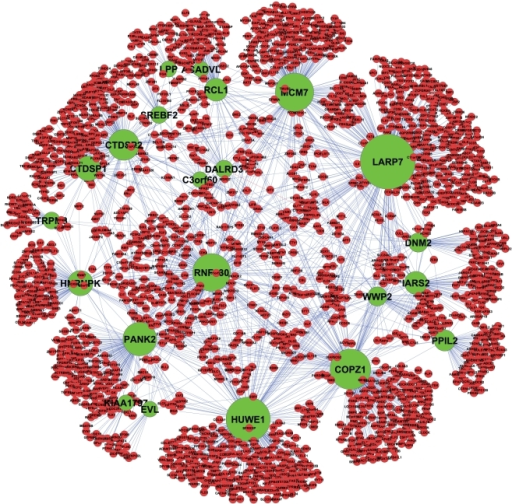 54
© 2015 Pearson Education, Inc.
Gene Interaction in Pathways
Single-gene trait describes an inherited variation of a gene that can produce a mutant phenotype 

However, this is not a complete depiction of genetic reality

For example, numerous genes contribute to the normal red eye color of Drosophila, including those responsible for production of eye pigments or transport proteins
55
© 2015 Pearson Education, Inc.
Three Genes Involved in Drosophila Eye Color
The brown gene produces an enzyme in a pathway that synthesizes a bright red pigment; mutant flies, bb, have brown eyes

The vermillion genes produces an enzyme in a pathway that synthesizes a brown pigment; mutant flies, vv, have bright red eyes

The white gene encodes a transporter that carries pigment to the eye; flies that do not produce this protein have white eyes
56
© 2015 Pearson Education, Inc.
Figure 4.18 Interacting genes control eye color in Drosophila.
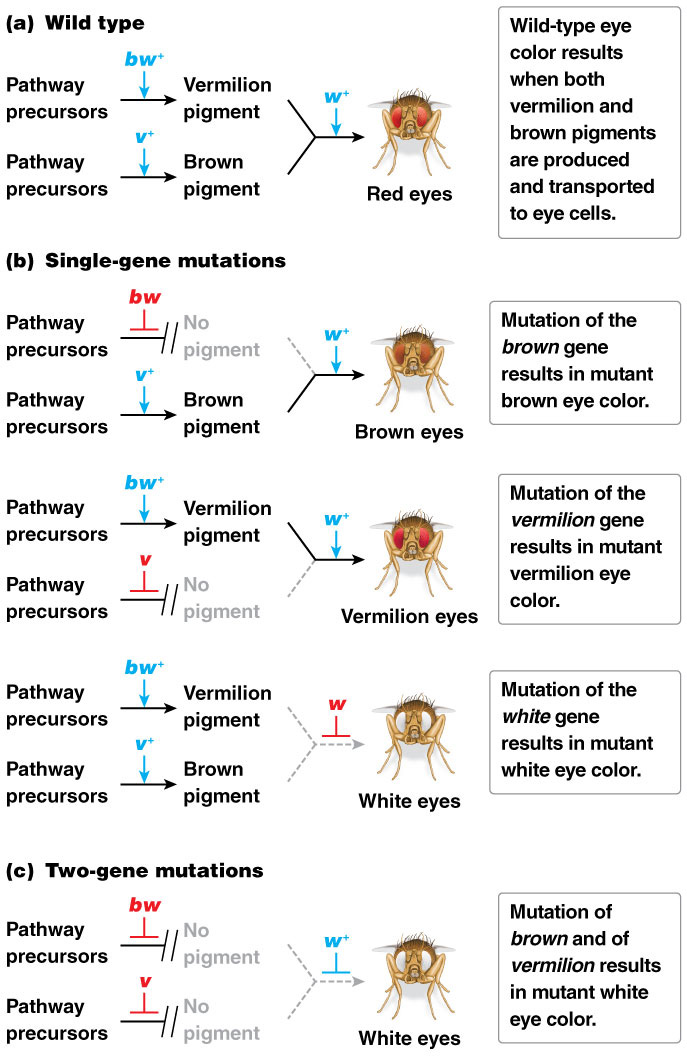 57
© 2015 Pearson Education, Inc.
Four Distinct Types of Genetic Pathways
Biosynthetic pathways involve networks of interacting genes building complex compounds as the end product

Degradation pathways involve networks of interacting genes that break down compounds into intermediate compounds

Signal transduction pathways receive chemical signals from outside a cell and initiate a response inside the cell

Developmental pathways direct growth, development, and differentiation of body parts and structures
58
The One Gene–One Enzyme Hypothesis
George Beadle and Edward Tatum were among the first to investigate biosynthetic pathways, and laid the groundwork for later examination of genetic pathways

Their proposal, the one gene–one enzyme hypothesis, came out of their experiments

Each gene produces an enzyme, and each enzyme has a specific role in a biosynthetic pathway that produces the phenotype
59
© 2015 Pearson Education, Inc.
More Recent Adjustments to the Hypothesis
Some genes produce transport molecules, structural, or regulatory proteins, rather than enzymes

Some genes produce RNAs rather than proteins

Some proteins (e.g., -globin) must join with other proteins to acquire a function
60
© 2015 Pearson Education, Inc.
Epistasis: Gene Interaction and Phenotype Effects
61
© 2015 Pearson Education, Inc.
Epistasis and Its Results
Did you know that genes can mask each other's presence or combine to produce an entirely new trait?

Epistasis describes how gene interactions can affect phenotypes. Genes work together to produce the end product

Mutation of one gene in a pathway may prevent the  production of the end product

Gene interaction can lead to altered phentoypic ratios of wild-type and mutant progeny
62
Epistasis
Epistasis: an allele of one gene modifies or prevents expression of alleles at another gene
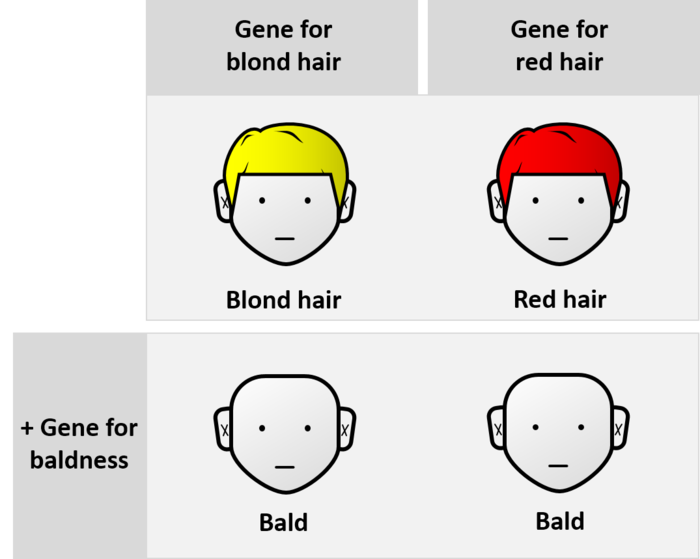 63
© 2015 Pearson Education, Inc.
Epistatic Interactions
A minimum of two genes are required for epistatic interactions; these usually participate in the same pathway

Epistasis is readily detected among progeny of dihybrid crosses involving genes with both dominant and recessive alleles

There are six ways epistasis could affect the predicted 9:3:3:1 dihybrid ratio
64
© 2015 Pearson Education, Inc.
Figure 4.20 Patterns resulting from epistatic gene interaction.
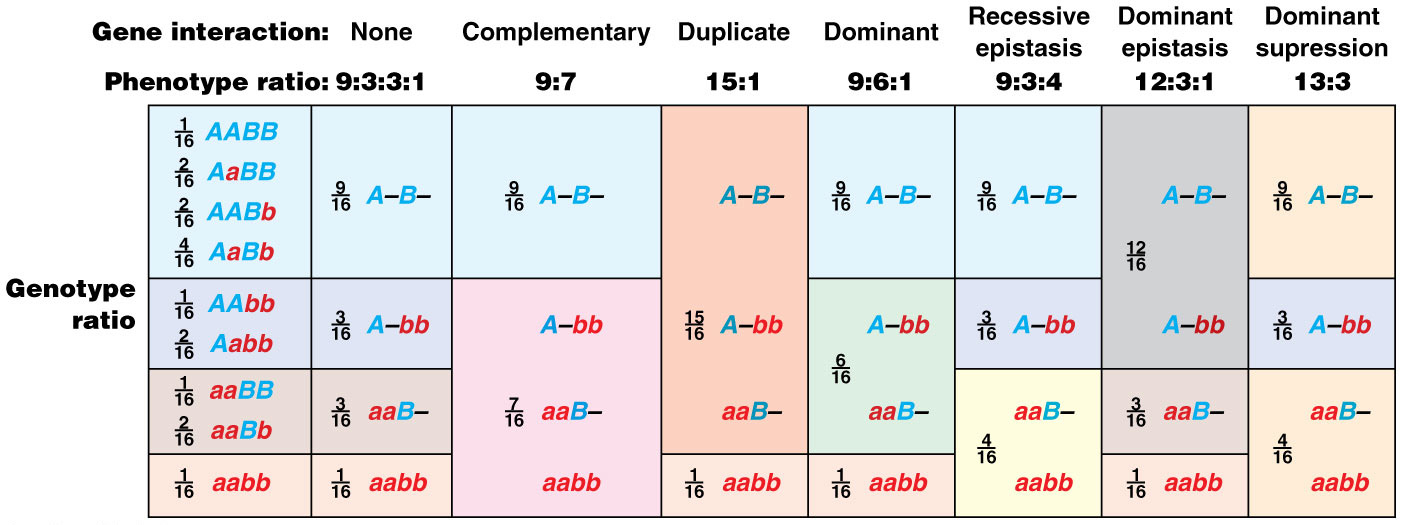 65
© 2015 Pearson Education, Inc.
No Interaction (9:3:3:1 Ratio)
The expected 9:3:3:1 ratio is seen in the absence of epistasis: when the genes do not interact to change the expression of one another

For example, crosses involving the genes contributing for the Mendel peas color and shape or for feather color in budgerigar parakeets (“budgies”)

When pure-breeding blue budgies (BByy) are crossed to pure-breeding yellow budgies (bbYY), the F1 all have wild-type green feathers (BbYy)
66
© 2015 Pearson Education, Inc.
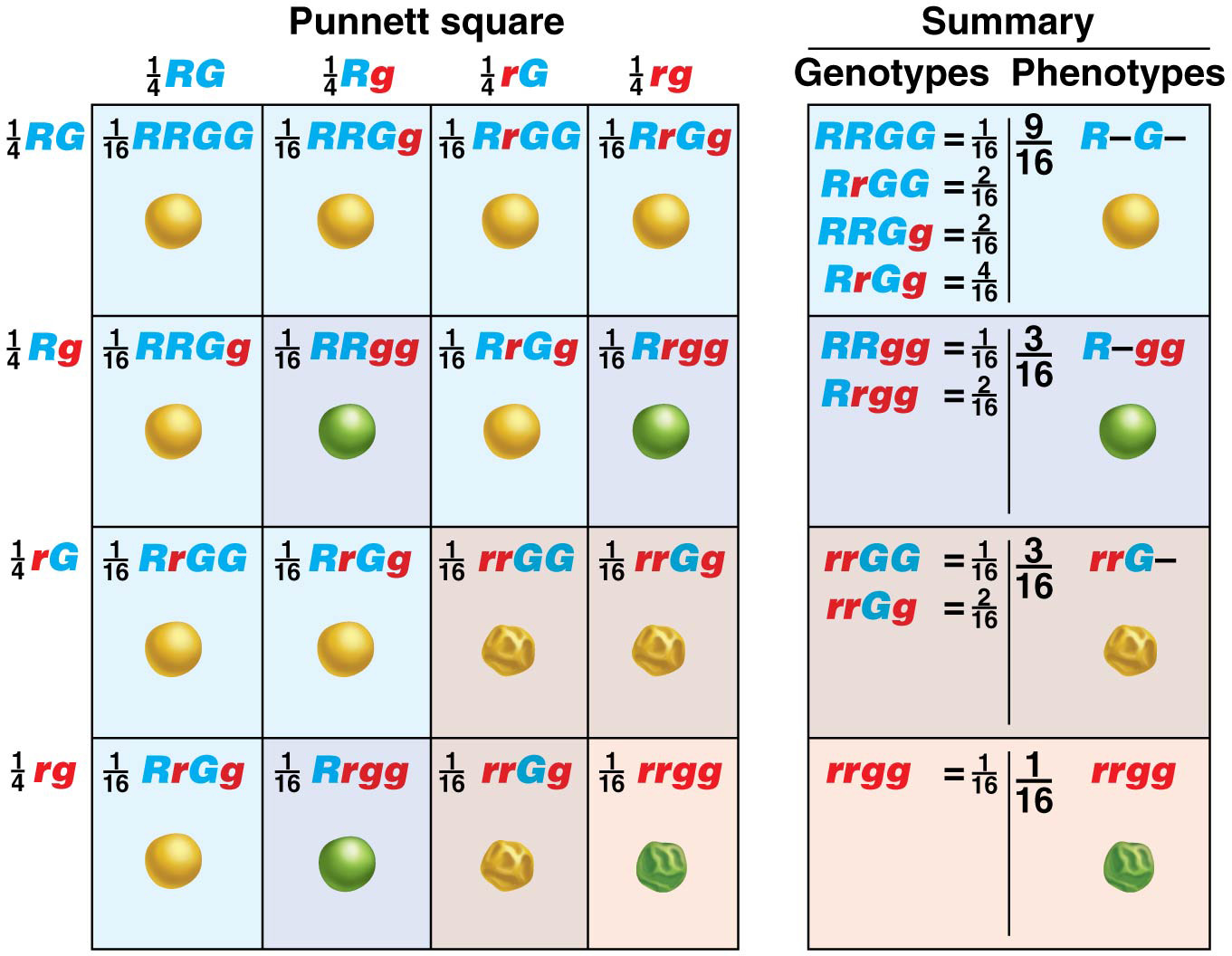 Results of F1  F1
When the F1 are interbred, the F2 are:
9/16 wild type, green feathers
3/16 blue feathers
3/16 yellow feathers
1/16 white feathers

The results show that the genes are not undergoing epistatic interaction with one another
68
© 2015 Pearson Education, Inc.
Figure 4.21 No gene interaction in the production of feather color in budgerigar parakeets.
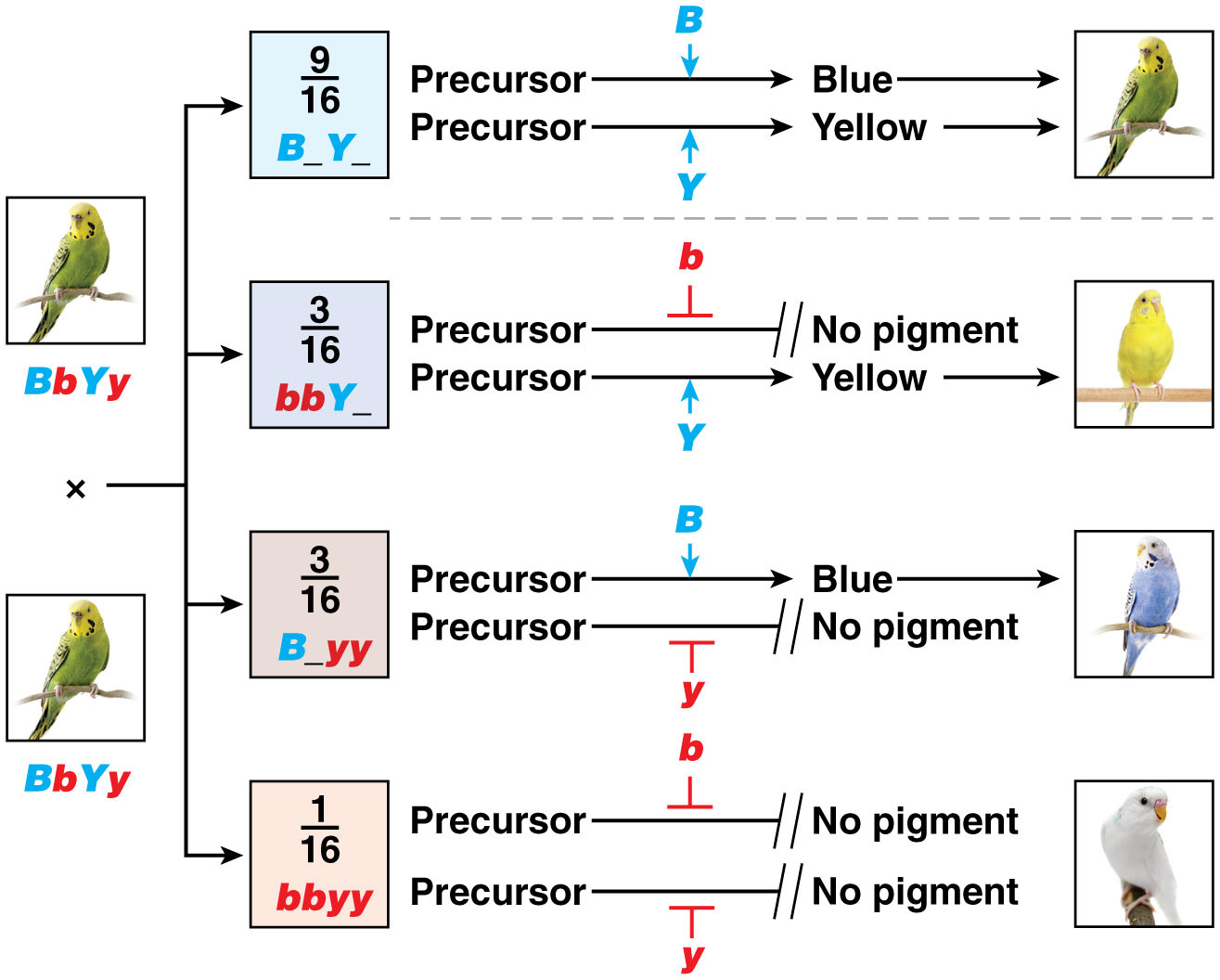 69
© 2015 Pearson Education, Inc.
Complementary Gene Interaction (9:7 Ratio)
Two genes interact to produce the overall flower color; when genes work in tandem to produce a single gene product, the process is called complementary gene interaction
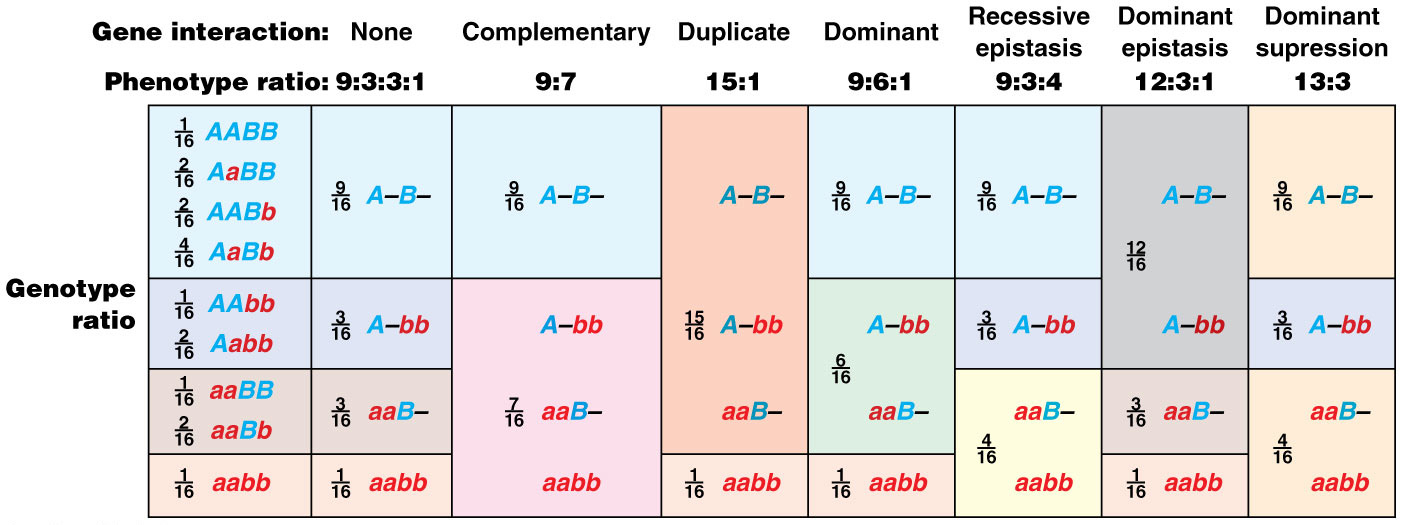 Only when you have both “dominant” alleles at the two genes you have the phenotype
Complementary Gene Interaction (9:7 Ratio)
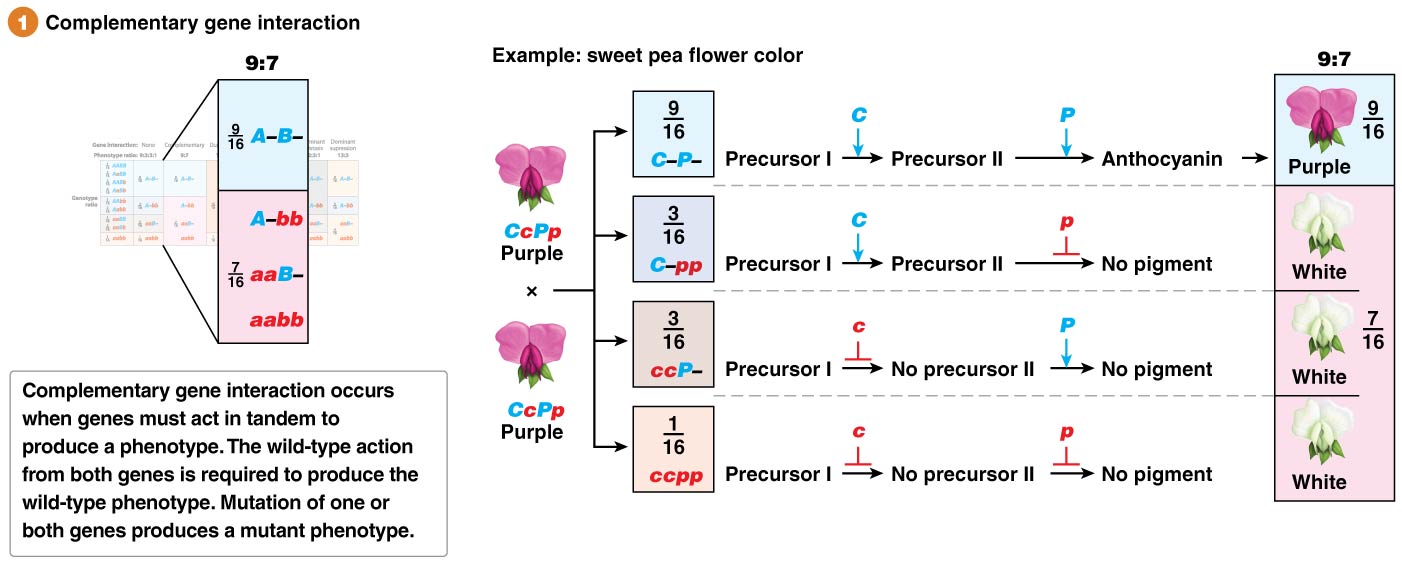 Duplicate Gene Action (15:1 Ratio)
Two genes that duplicate each other’s activity constitute a redundant system in which a dominant allele at either locus gives rise to a wild-type phenotype. The genes in a redundant system have duplicate gene action; they encode the same product, or they encode products that have the same effect in a pathway or compensatory pathways
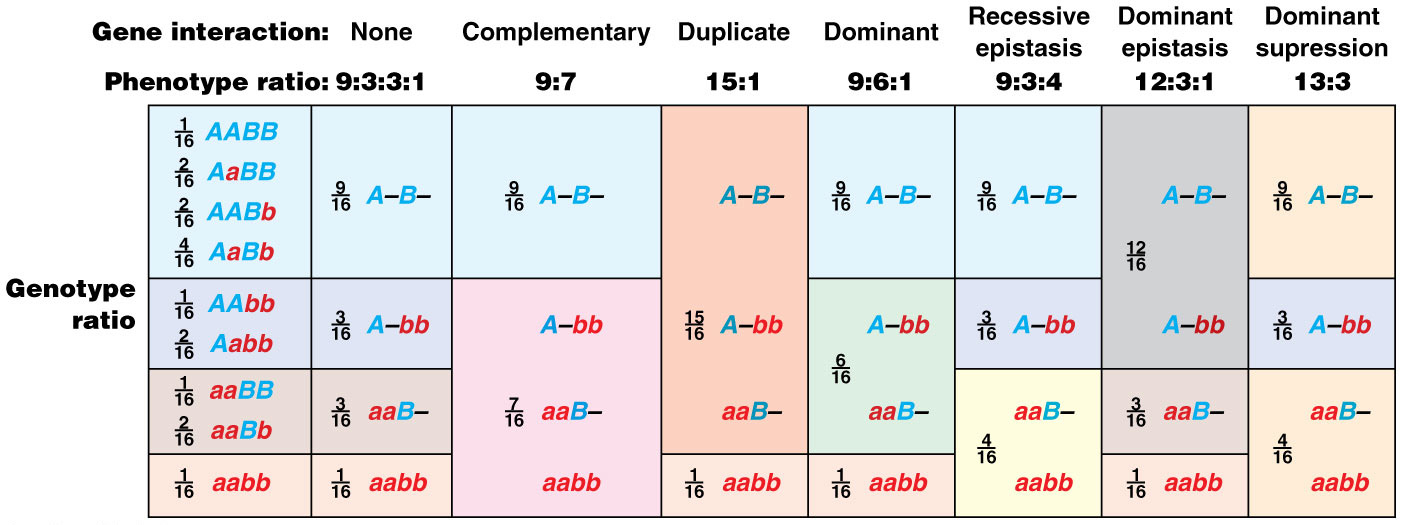 One“dominant” alleles at one of the two genes is sufficient to express the phenotype
Duplicate Gene Action (15:1 Ratio)
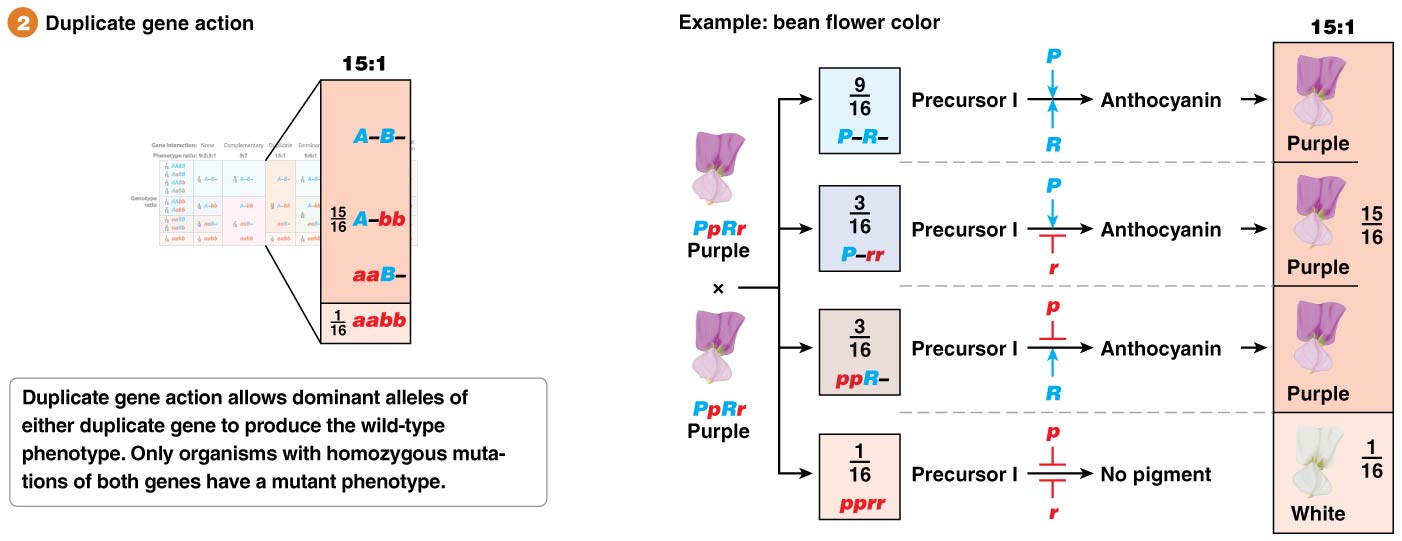 Dominant Gene Interaction (9:6:1 Ratio)
Plants that have one or two dominant alleles for just one of either of the genes will have round fruit and those with only recessive alleles of both genes will have long fruit
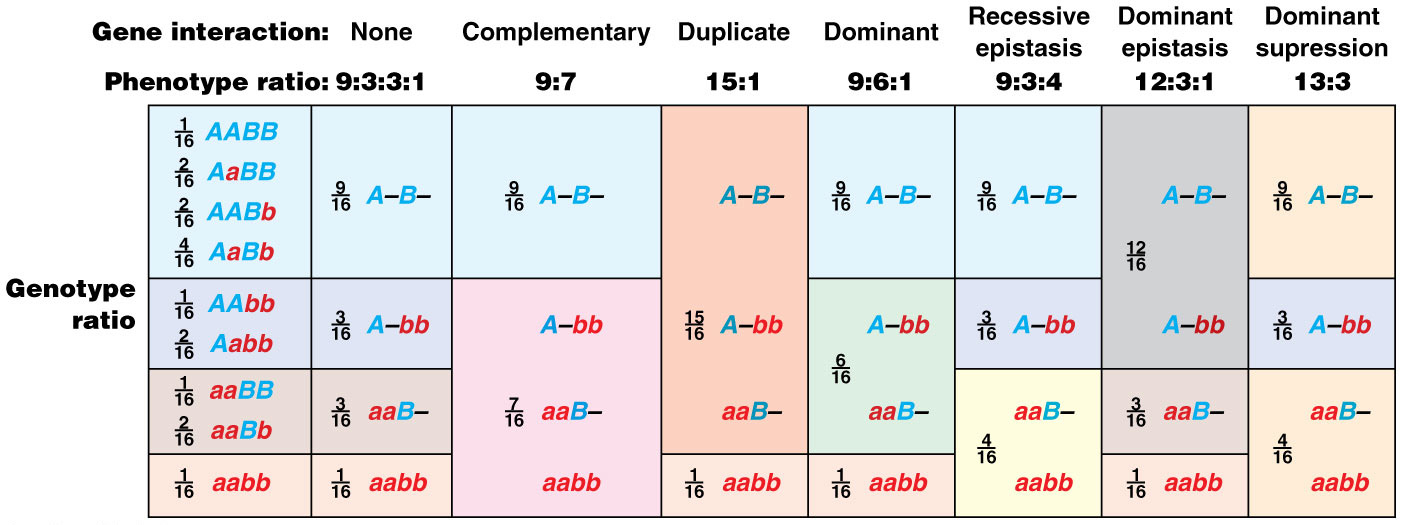 Different allelic combination at the two genes determine different phenotypes
Dominant Gene Interaction (9:6:1 Ratio)
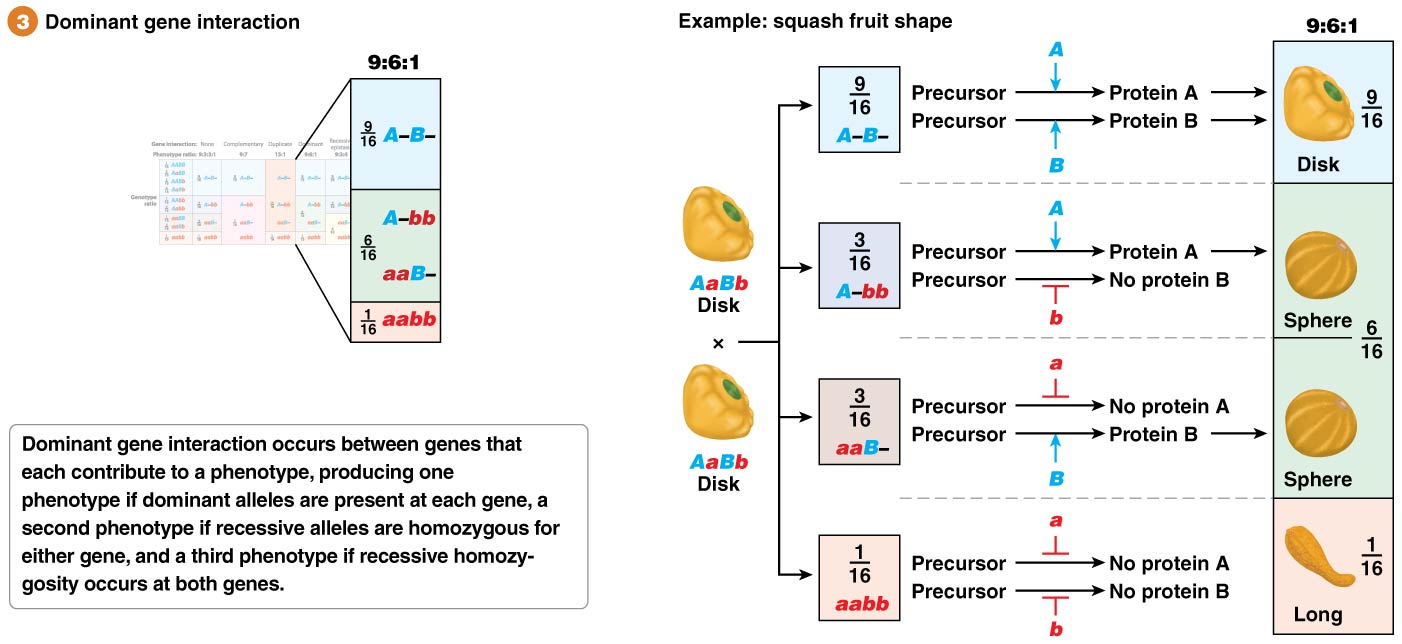 Recessive Epistasis (9:3:4 Ratio)
In recessive epistasis, homozygosity for the recessive alleles at one locus will mask the phenotypic expression of the alleles at a second locus, giving a 9:3:4 ratio
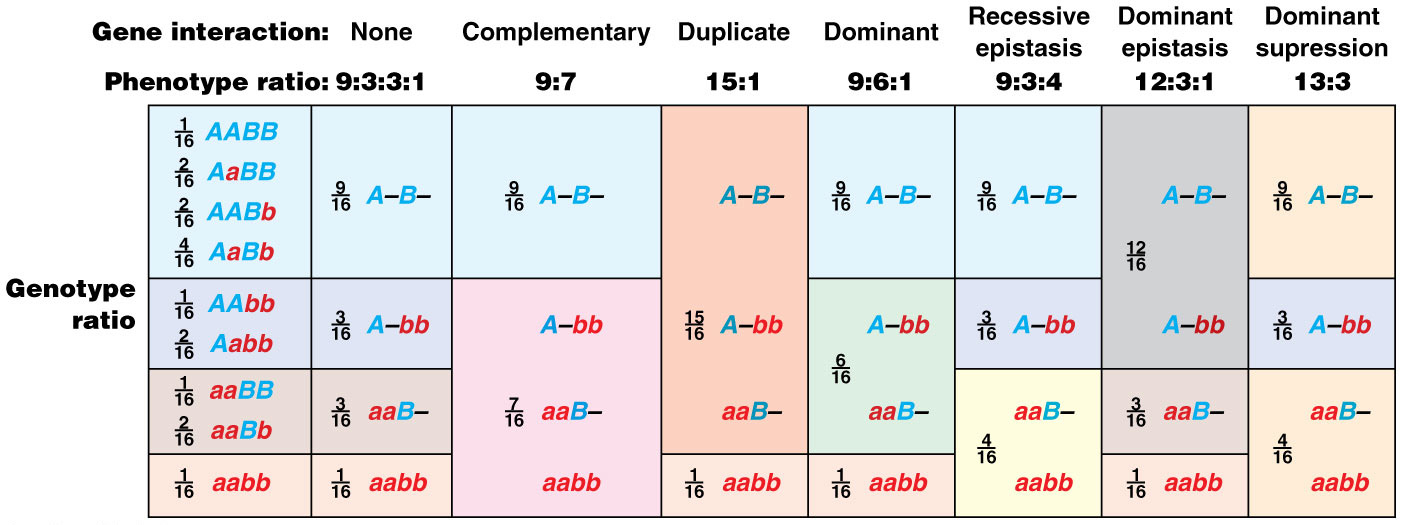 76
© 2015 Pearson Education, Inc.
Recessive Epistasis (9:3:4 Ratio)
For example, in Labrador retrievers one gene is responsible for eumelanin production, while a second is responsible for the deposition of the pigment in the hairs
Dogs that cannot deposit the eumelanin pigment have a yellow coat color regardless of the genotype at the “eumelanin production” locus
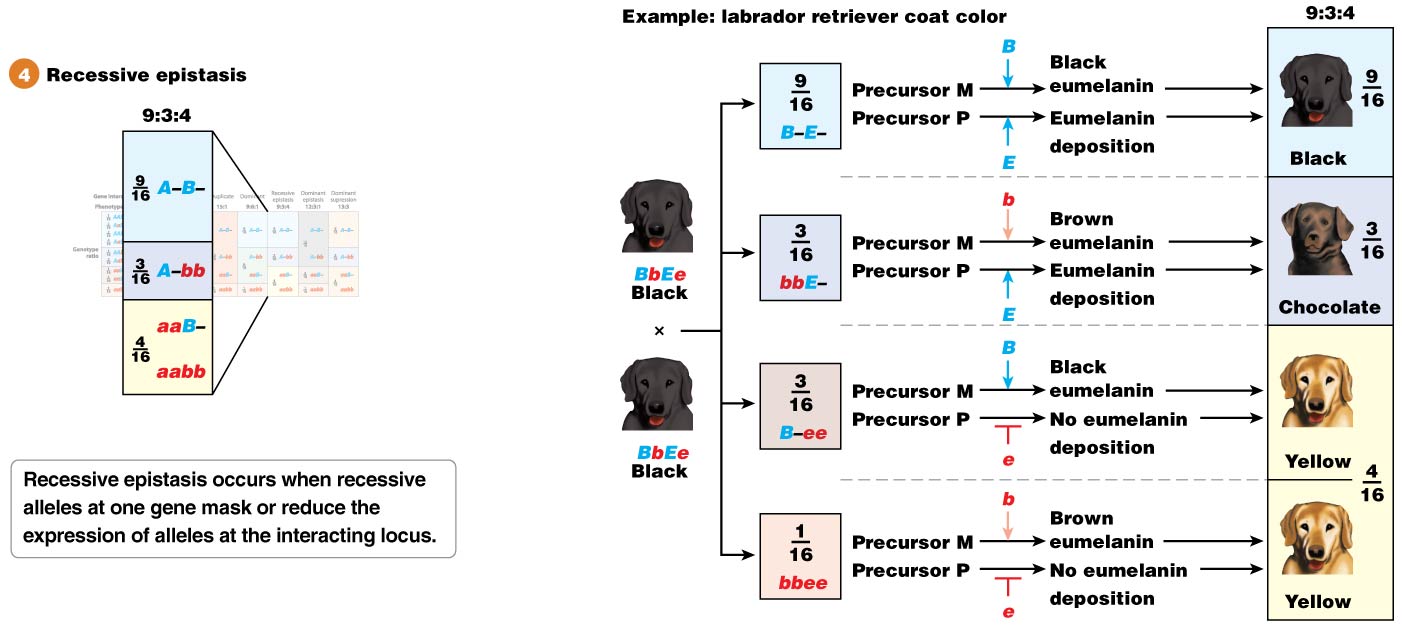 77
© 2015 Pearson Education, Inc.
Dominant Epistasis (12:3:1 Ratio)
In dominant epistasis, a dominant allele at one locus will mask the phenotypic expression of the alleles at a second locus, giving a 12:3:1 ratio
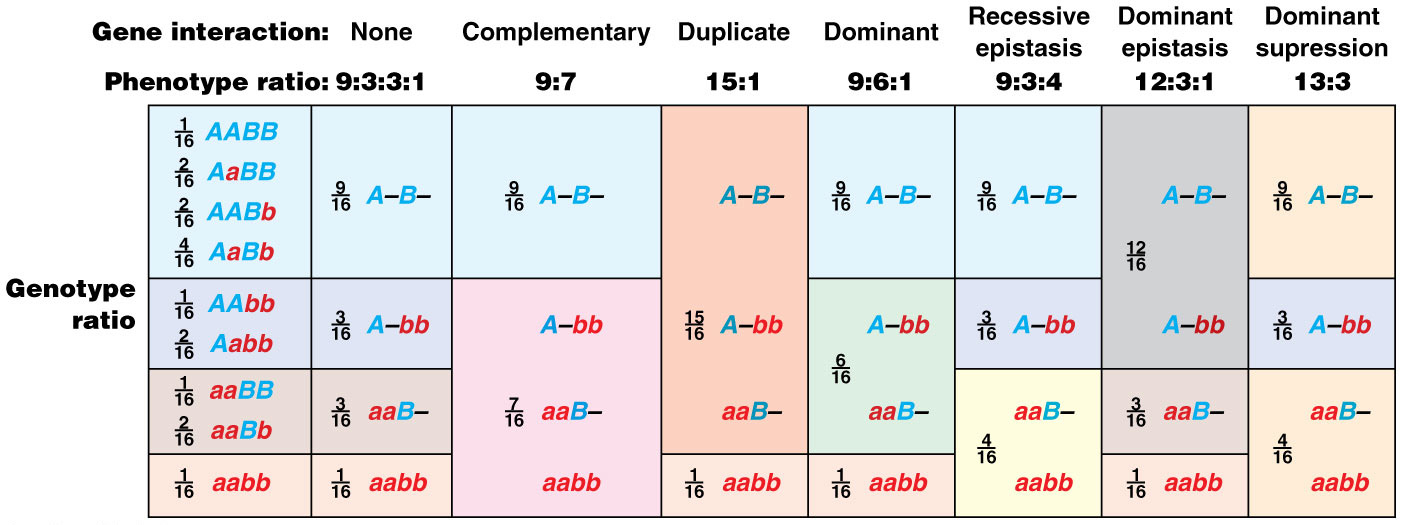 78
© 2015 Pearson Education, Inc.
Dominant Epistasis (12:3:1 Ratio)
For example, in summer squash a dominant allele at one locus prevents conversion of a colorless precursor to a green intermediate
This allele masks the effect of the dominant allele at a second locus that is responsible for converting the green intermediate to yellow
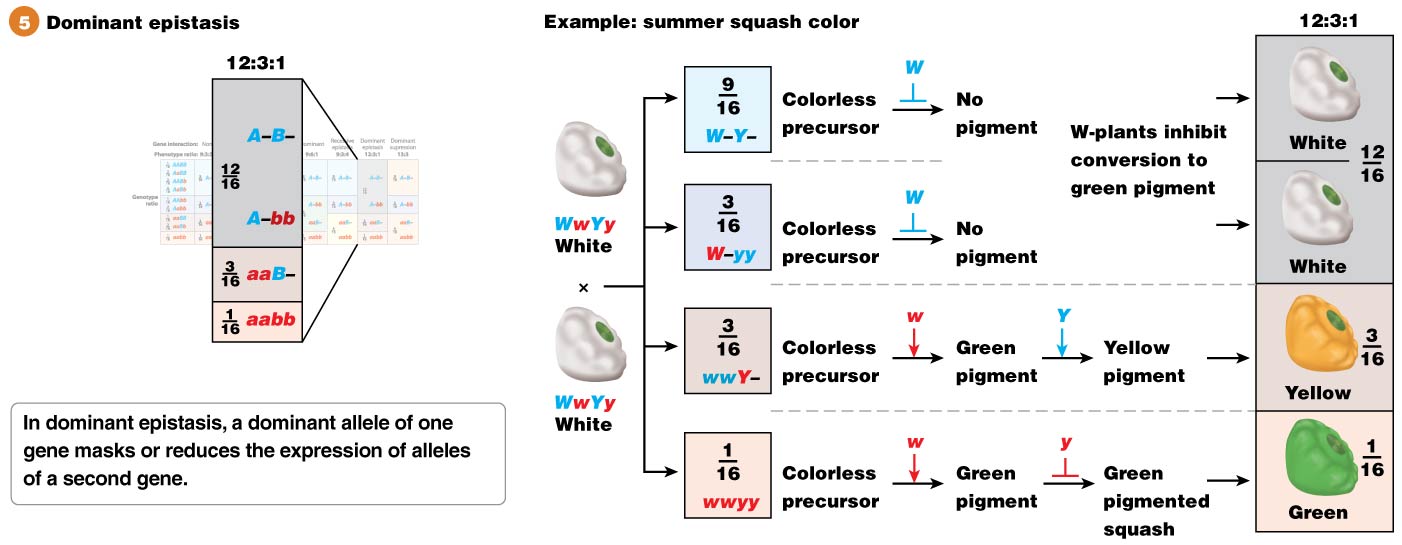 79
© 2015 Pearson Education, Inc.
Dominant Suppression (13:3 Ratio)
In dominant suppression, a dominant allele at one locus completely suppresses the phenotypic expression of the alleles at a second locus, giving a 13:3 ratio
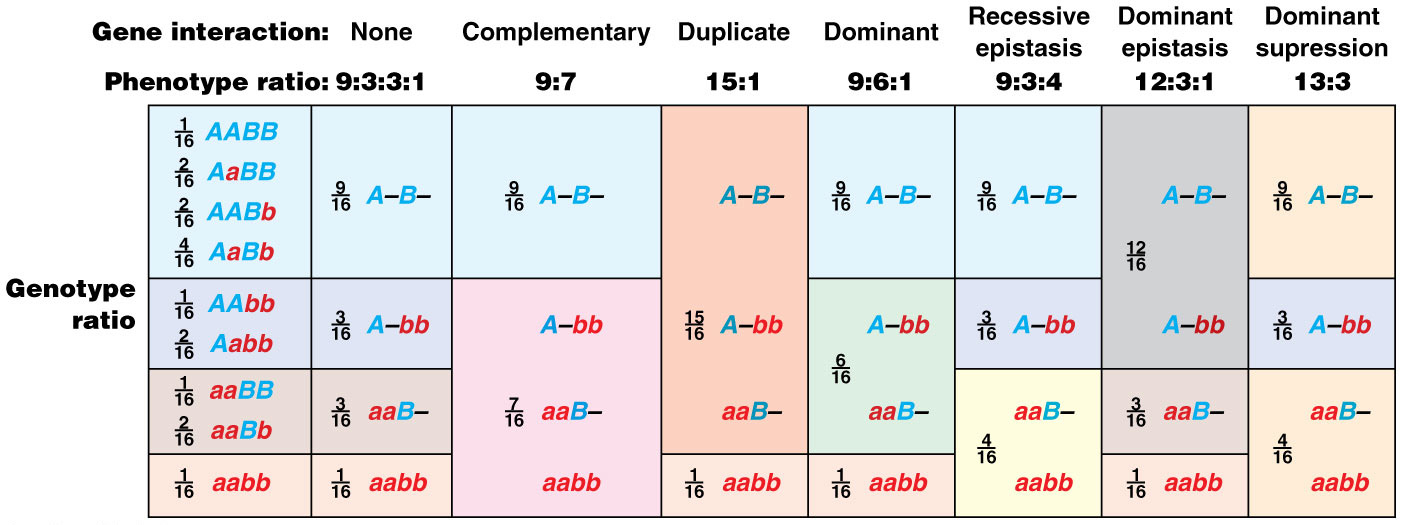 80
© 2015 Pearson Education, Inc.
Dominant Suppression (13:3 Ratio)
For example, in chickens, the C allele is responsible for pigmented feathers and the c allele for white feathers
The dominant allele of a second gene, I, can suppress the color-producing effect of the C allele, leading to white feathers in both C/ and c/c individuals
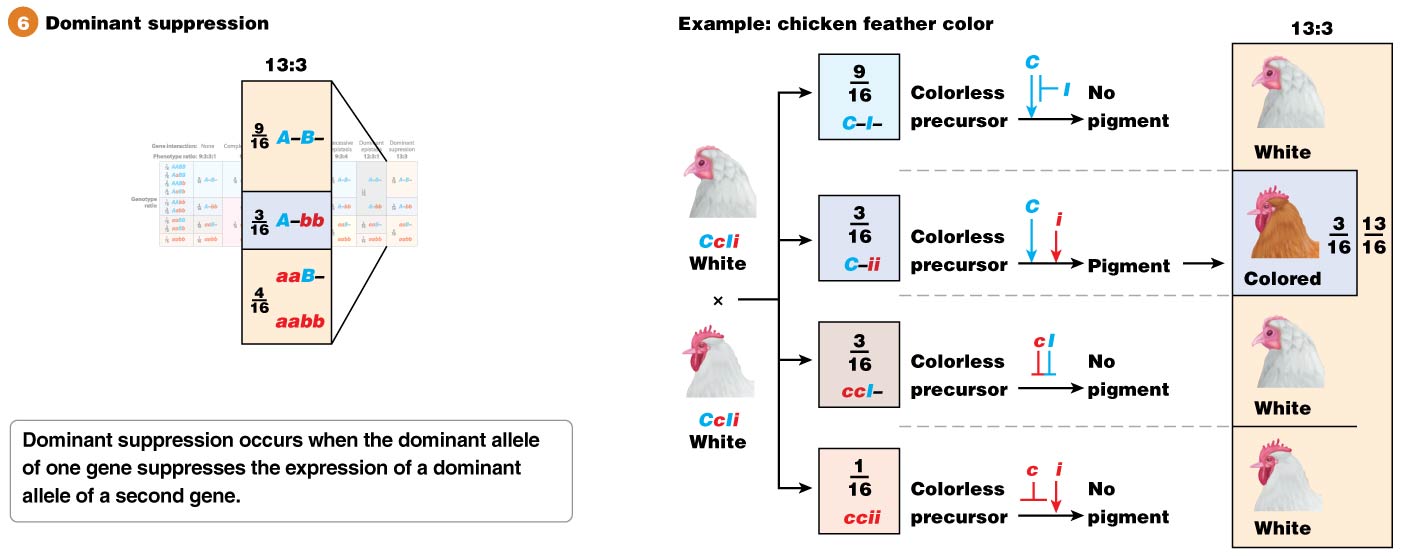 81
© 2015 Pearson Education, Inc.
4.4 Complementation Analysis Distinguishes Mutations in the Same Gene from Mutations in Different Genes
When geneticists encounter organisms with the same mutant phenotype, they ask two questions:
Do these organisms have mutations in the same or in different genes?

How many genes are responsible for the mutations observed?
82
© 2015 Pearson Education, Inc.
Genetic Complementation
Genetic heterogeneity is when mutations in different genes can produce the same or very similar mutant phenotypes

Mating of two organisms with similar mutant phenotypes can lead to wild-type offspring, a phenomenon called genetic complementation

Complementation occurs when the mutations in the parents affect different genes
83
© 2015 Pearson Education, Inc.
Complementation Testing
Complementation testing is when two pure breeding organisms with similar mutant phenotypes are mated

If complementation occurs, wild-type offspring are obtained and the mutations are known to affect two different genes

When the mutations fail to complement, the offspring have the mutant phenotype and the mutations are known to affect the same gene
84
© 2015 Pearson Education, Inc.